DEMYSTIFYING PEER REVIEW: NIH, NSF, DOD
Overall Peer Review Process, Preparing an application
Grant Writing A, B, C, D
Successful & Unsuccessful Grant Application
What reviewers look for in an application
Common Problems in applications
A Window to your application, eRA commons
NIH resubmission policy
F30, F31, F99/K00, NSF-GRFP, DOD Horizon Award, NIH K awards
F32 Postdoctoral fellowship review criteria and tips
CSR & NIH Information Sources
Who can answer your questions, Grants information website
History of Peer Review
EDUCATION
MS Major Physiology, Wilson College, Bombay
MS Biological Oceanography, University of Rhode Island, Rhode Island, USA
PhD. Physiology, Oregon State University, Oregon. 1970
Research Associate, University of Nebraska, Lincoln, NE
Research Associate, George Washington University of Medical School, Department of Anatomy
Recent Peer Review at NIH
NICHD/NIH, USA (National Institute of Child Health and Human Development)
Grants & Proposals
Retired July 2019
CSR/NIH, Retired Dec 31, 2010
4 S Foundation
President, Sheela Nayak,
Experience in Peer Review
Center for Scientific Review/NIH: 30 years
SRA International INC: 5 years
CDC in Atlanta: 2 years
NIDA Review Branch, NIAMS Review Branch: 2 years
NICHD/NIH Review Branch: 2 years
Susan G. Komen Foundation grants 
Referral Officer: 15 years
Academic Experience
George Washington University Medical School, Department of Anatomy, Washington, DC

Faculty of Science, Kuwait University, Kuwait

Royal Institute of Science, Bombay, India
National Institutes of Health
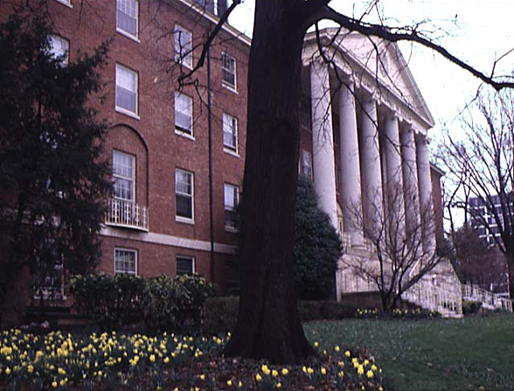 Much of the biomedical research in the United States is supported by the Federal Government, primarily the National Institutes of Health (NIH)
NIH . . . Turning Discovery Into Health
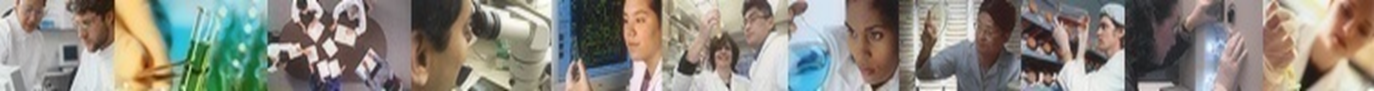 NIH’s mission is to seek fundamental knowledge about the nature and behavior of living systems and the application of that knowledge to enhance health, lengthen life, and reduce illness and disability.
National Institutes of Health
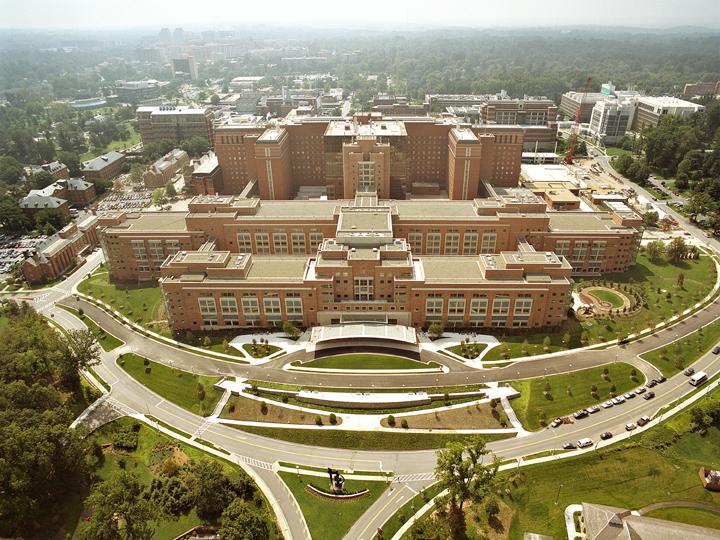 Your Application Could Be Funded by One of 24 NIH Institutes or Centers
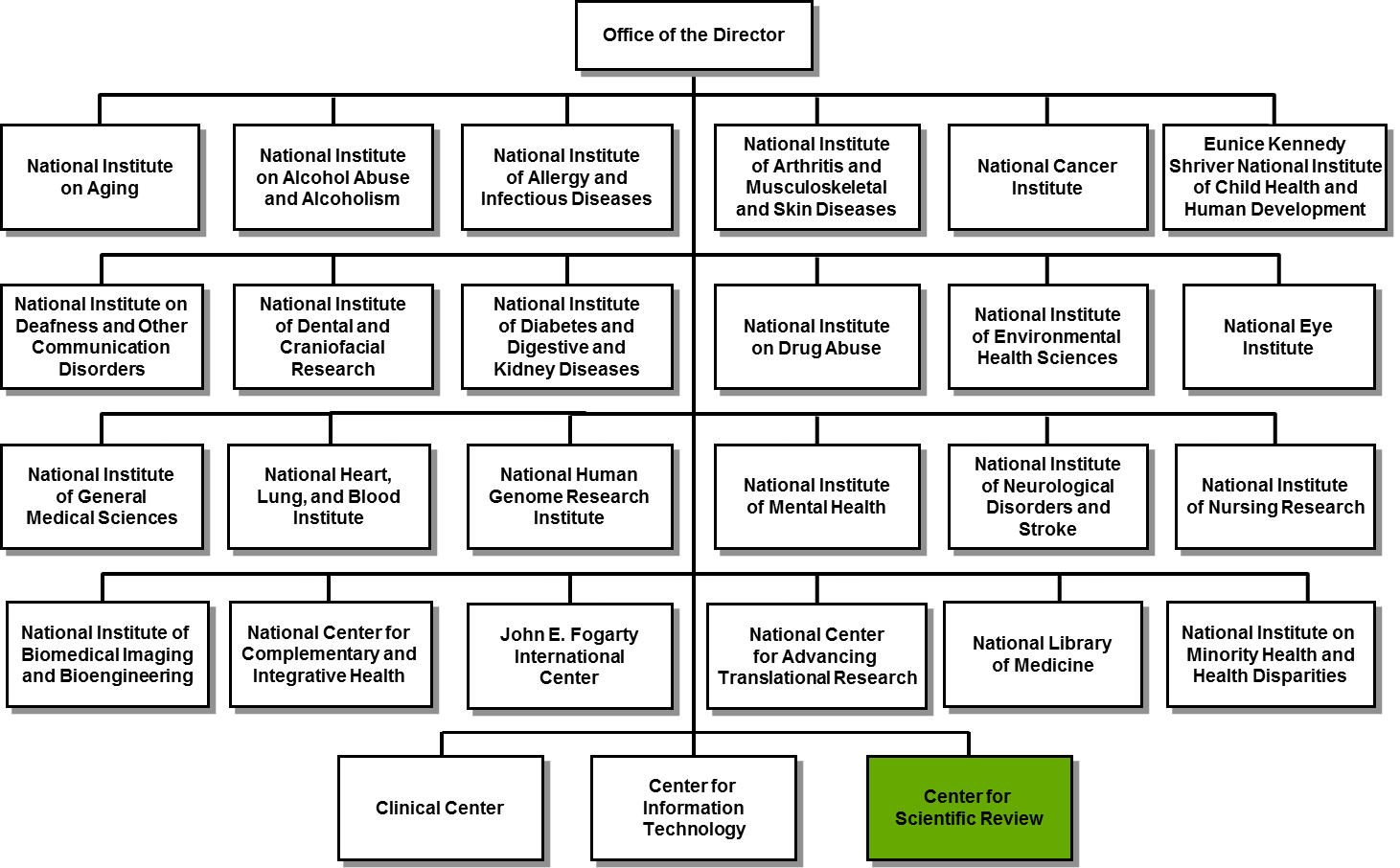 24 NIH Institutes and Centers Fund Grants
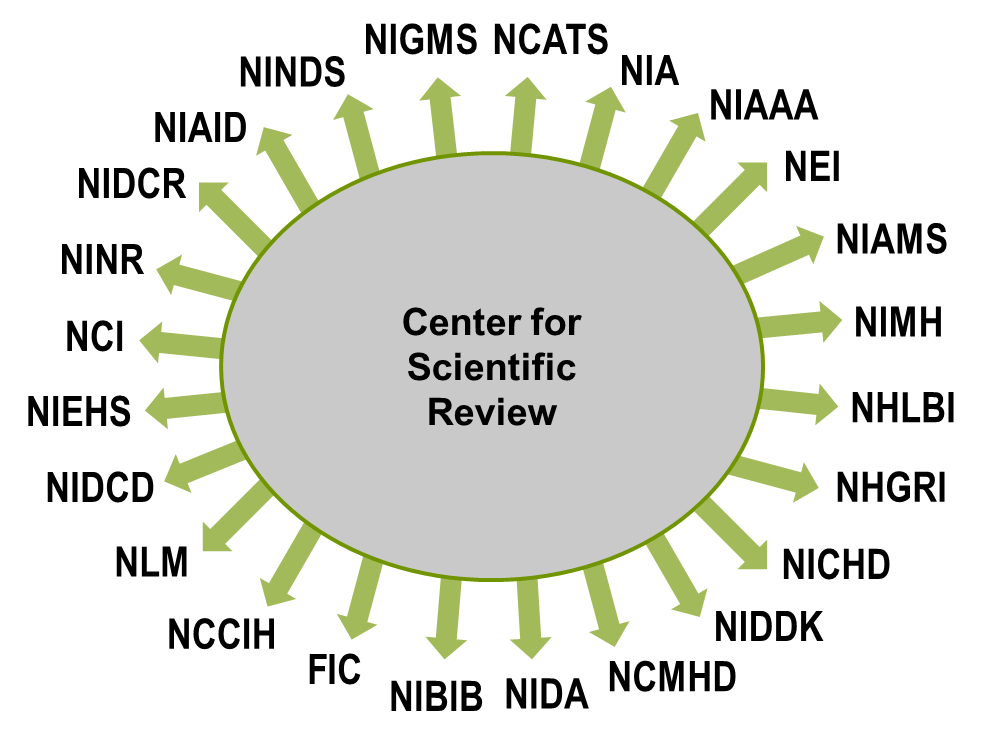 Overall Peer Review Process
NIH Peer Review System for Grant Applications
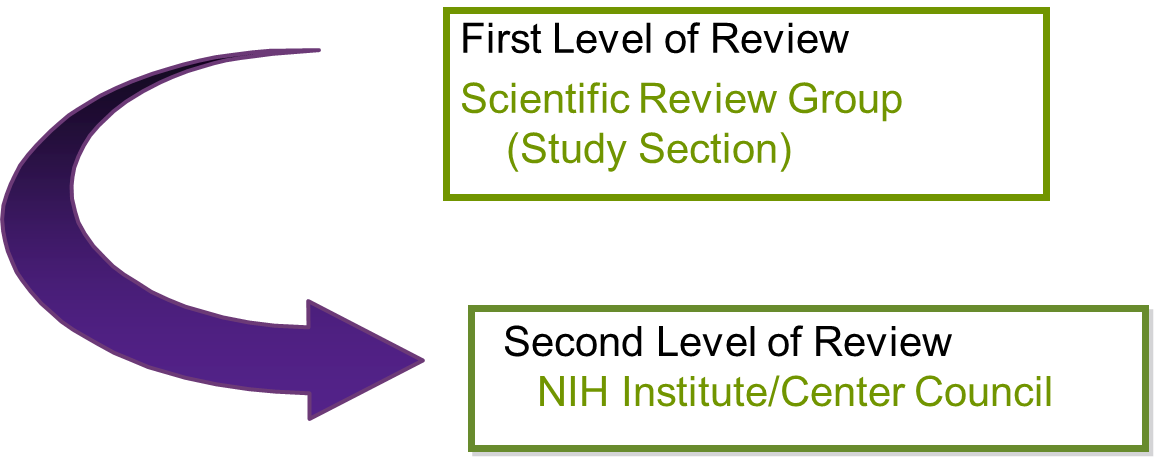 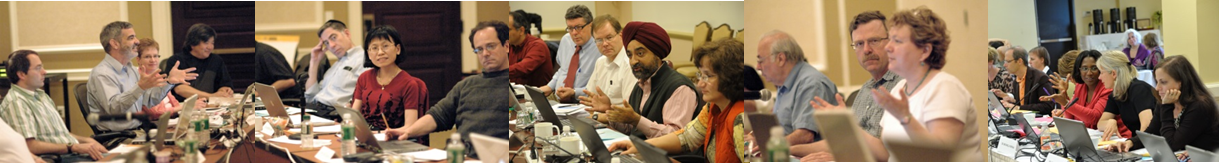 Peer Review and Funding of NIH Grant Applications
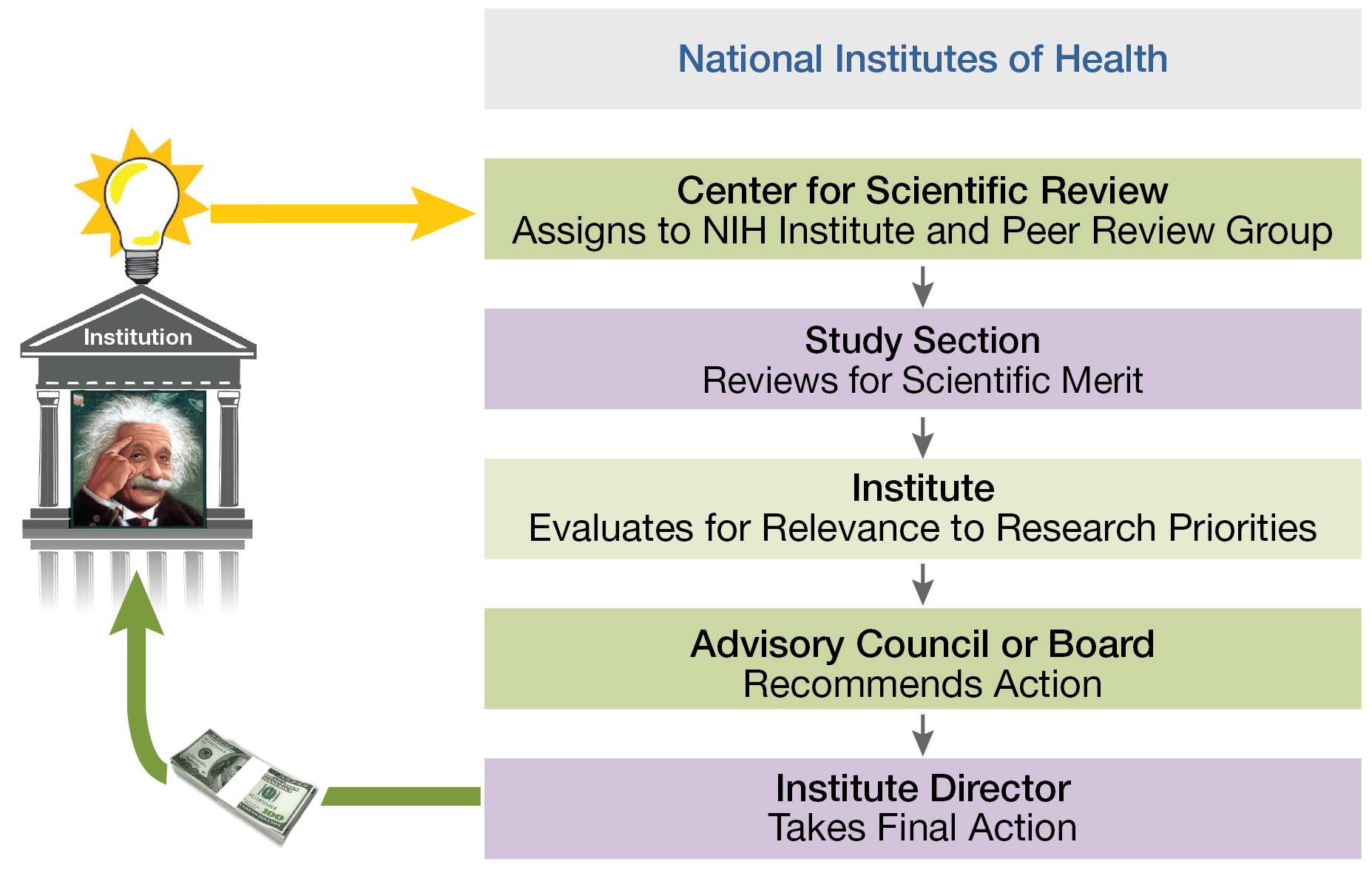 [Speaker Notes: How NIH Peer Review Works

NIH has a two-stage review process powered by the input of multiple external experts and other stakeholders. Stage One: Evaluation for Scientific Merit by external scientific experts from academia and industry.  Stage Two: Evaluation for Relevance to Research Priorities by the relevant NIH Institute or Center, which consults more senior scientific experts, patients and patient advocates on its Advisory Council.]
Overall Timeframe from Submission to Award
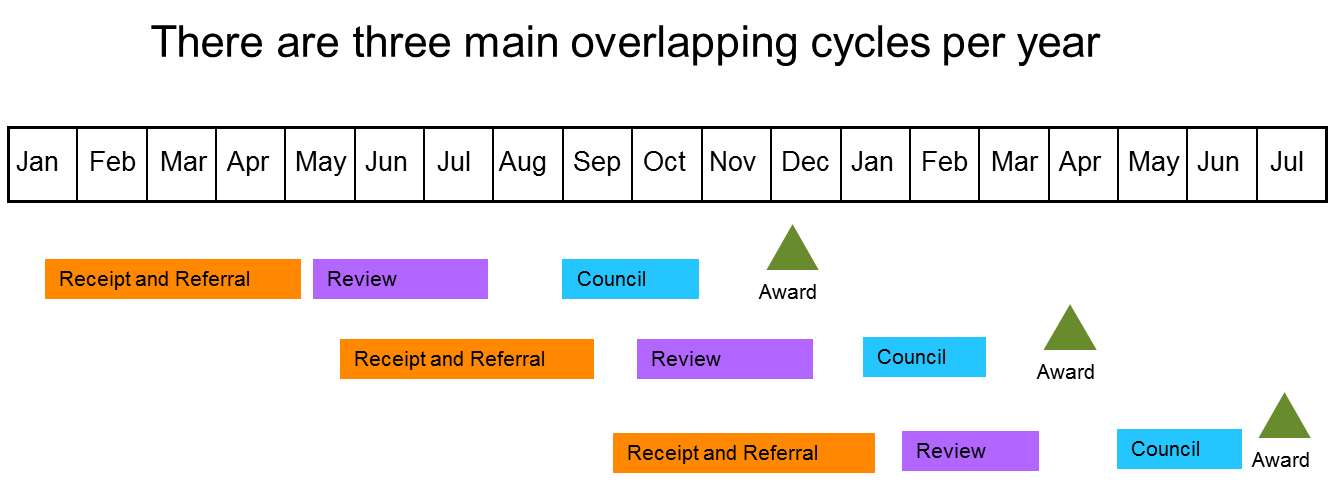 http://grants1.nih.gov/grants/funding/submissionschedule.htm
[Speaker Notes: At NIH there are three major calendar cycles of this process that are staggered in overlap at any given time of the year. The NIH guide to grants and contracts details for you the specified application deadlines that initiate each cycle.]
NIH Peer Review System for Grant Applications
http://grants1.nih.gov/grants/funding/submissionschedule.htm
Timetable for New Investigator R01 Grant Applications
http://grants.nih.gov/grants/guide/notice-files/not-od-11-057.html
Center for Scientific Review (CSR)
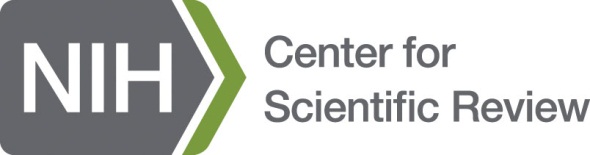 CSR Mission
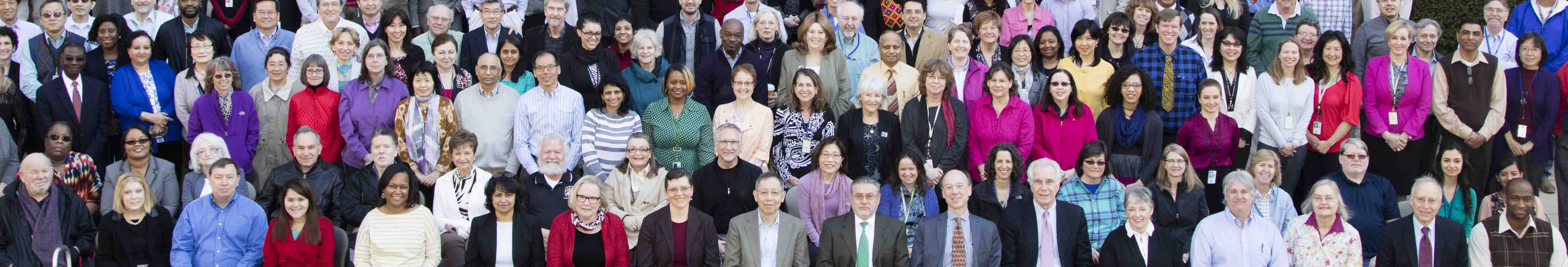 To see that NIH grant applications receive fair, independent, expert, and timely reviews – free from inappropriate influences – so NIH can fund the most promising research.
Center for Scientific Review
Serves as central receipt point for grant applications submitted to NIH and some other DHHS agencies
Assigns applications to CSR review groups/study sections or Institute scientific review groups
Assigns applications to NIH Institute(s)/Center(s) as potential funding component(s)
Conducts initial scientific merit review of most research applications submitted to the NIH in about 240 Study Sections and regularly recurring Special Emphasis Panels
The Gateway for NIH Grant Applications
The Center for Scientific Review
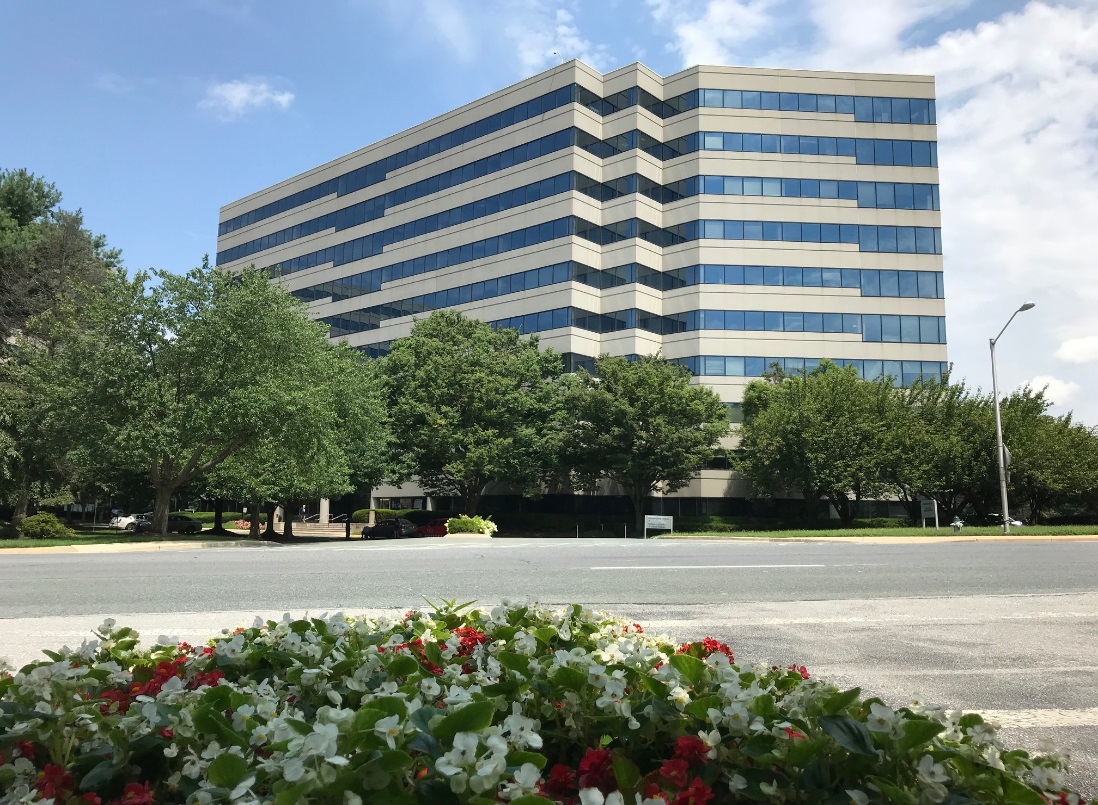 Receives all NIH  applications
Refers them to NIH  Institutes/Centers and to scientific review groups
Reviews the majority of NIH grant applications for scientific merit
This Is CSR
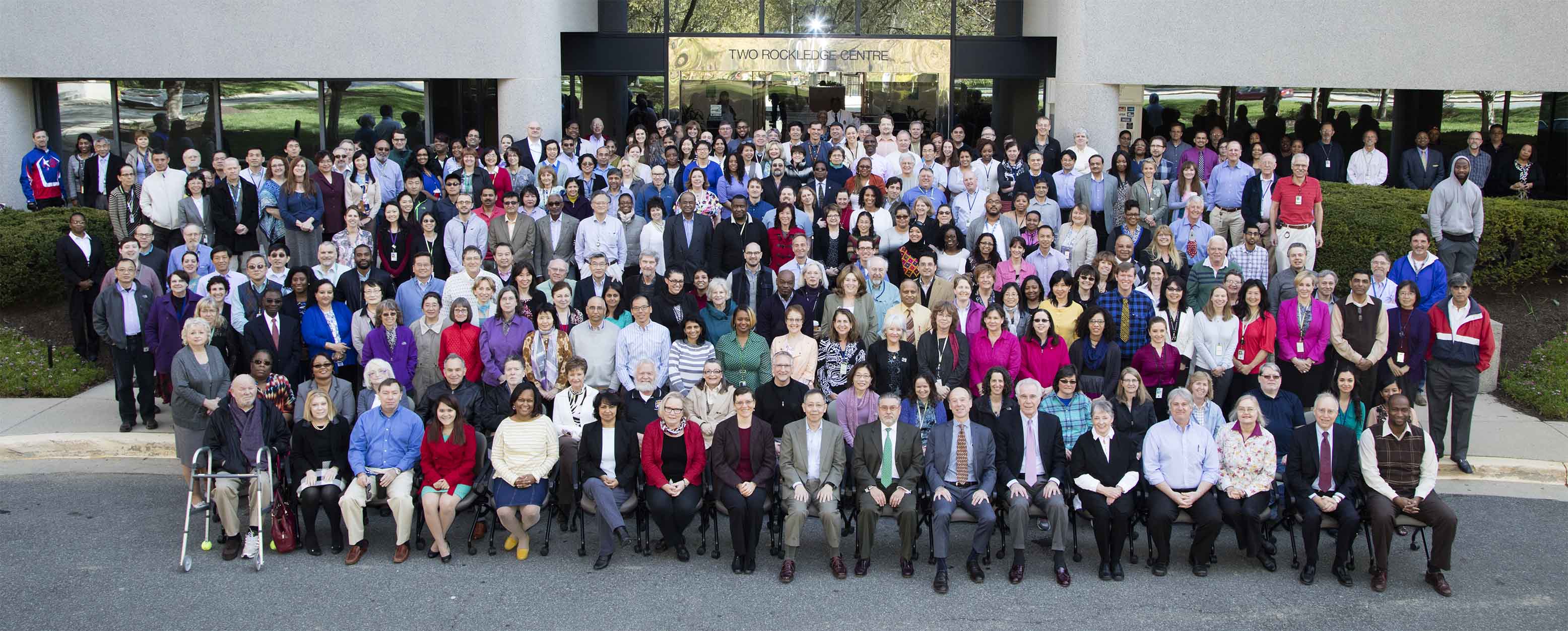 CSR Peer Review – Fiscal Year 2018
82,000 applications received

62,000 applications reviewed

18,000 reviewers

245 Scientific Review Officers

1,600 review meetings
Divisions and Integrated Review Groups (IRGs)
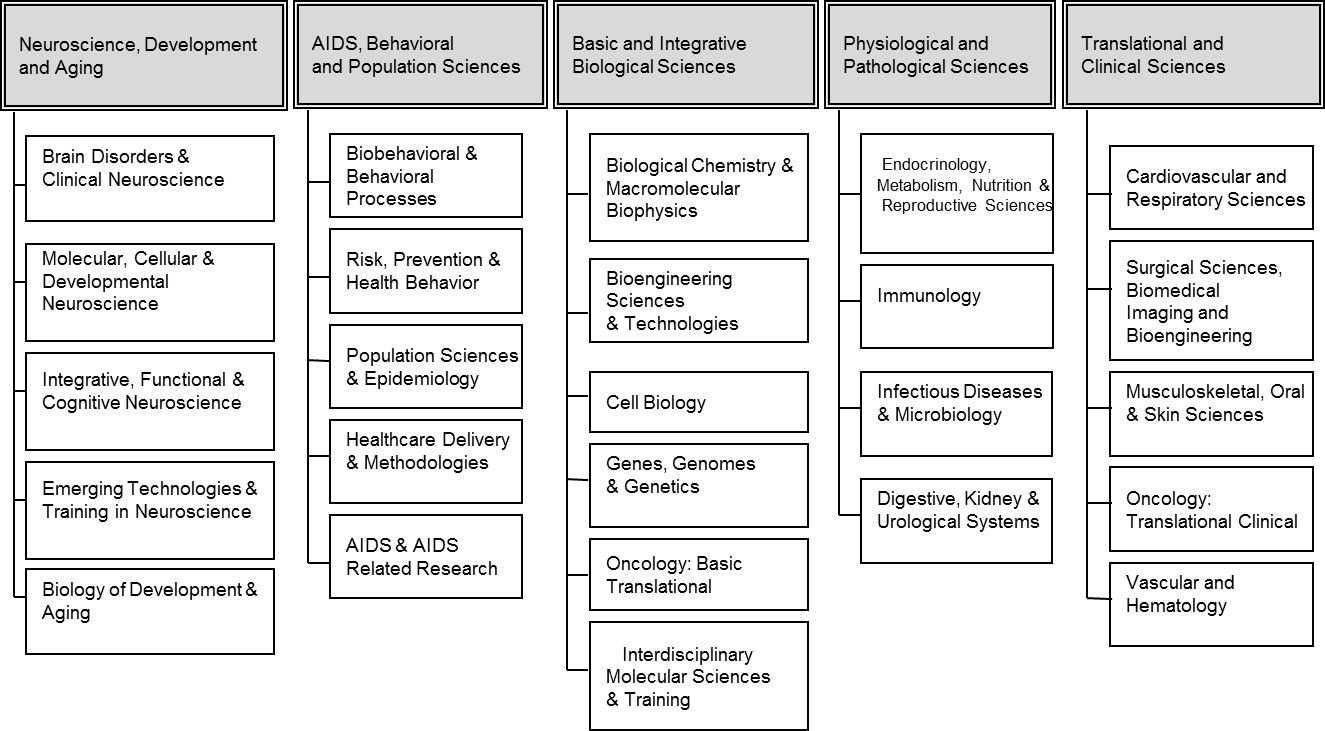 Division of AIDS, Behavioral and Population Sciences
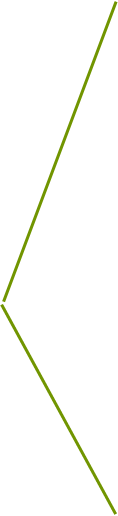 Cell Biology Integrated Review Group
Biology of Visual Systems BVS
Nuclear & Cytoplasmic structure/function and dynamics study section NCSD
Cellular Mechanisms in Aging and Development SS CMAD
Cellular Signaling & Regulatory Systems Study Section CSRS
Develop 1 and 2 Study Section DEV 1 and DEV 2
Intercellular Interactions Study Section  ICI
Membrane Biology and Protein Processing Study Section MBPP
Molecular and Integrative Signal Transduction Study Section MIST
Center for Scientific Review
Referral

Central receipt point for most PHS Grant Applications
Institute/Center assignment (potential funding component)
Assignment to Scientific Review Group in CSR or in an Institute
Scientific Review

Approximately 240 CSR chartered study sections and regularly recurring Special Emphasis Panels that primarily review:
Research Grant Applications
Fellowship Applications
Academic Research Enhancement Award Applications
Small Business Innovation Research Applications
Application Receipt and Assignment
Find a Funding Opportunity (FOA)
NIH 2020 budget: $42.1 billion (3 billion increase, 7.7% boost)
NSF2020 budget: $7.1 billion will support about 8,000 research grants. 

https://grants.nih.gov/funding/searchguide/index.html
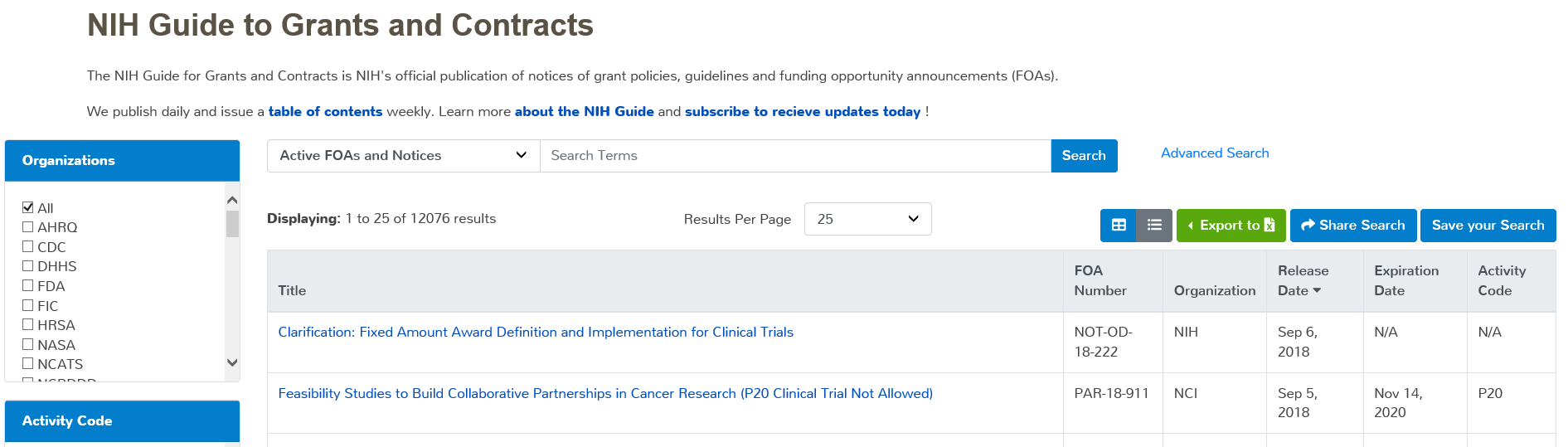 Help Your Application Get to the Right Institute
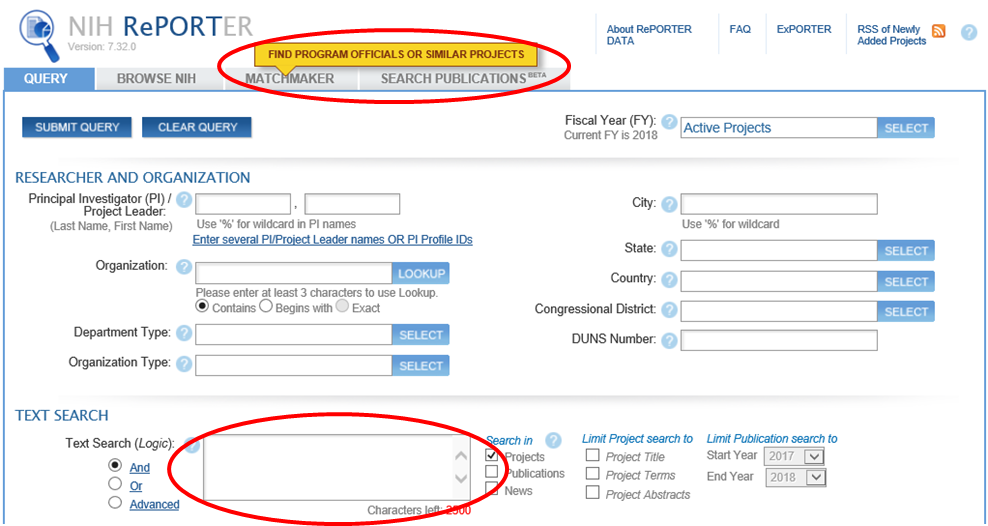 http://projectreporter.nih.gov/reporter.cfm
How to Find an Institute, Step 2
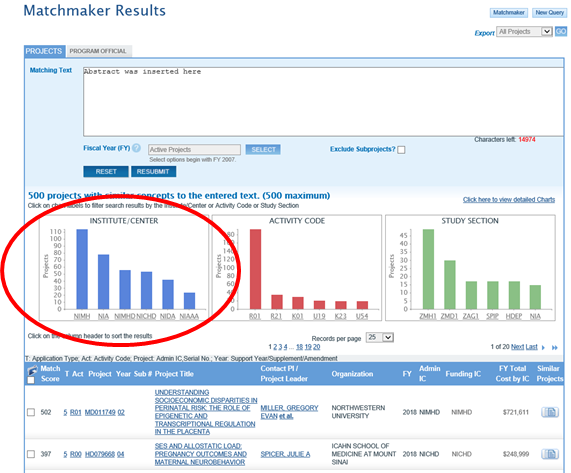 Copy abstract/Aims 
Matchmaker Search returns:
List of Institutes
List of funded grants
Link to Program Officials
Find Program Officer to Discuss
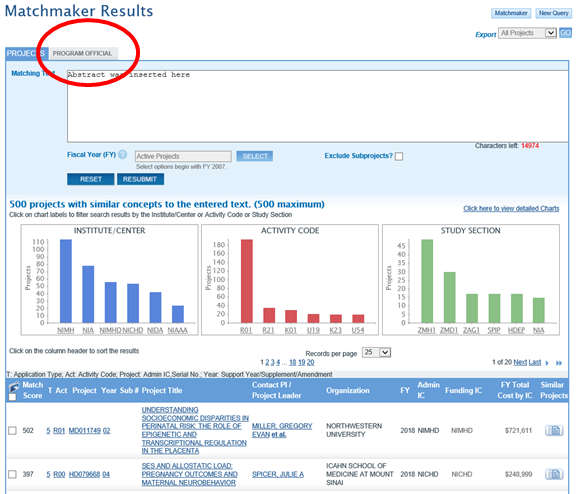 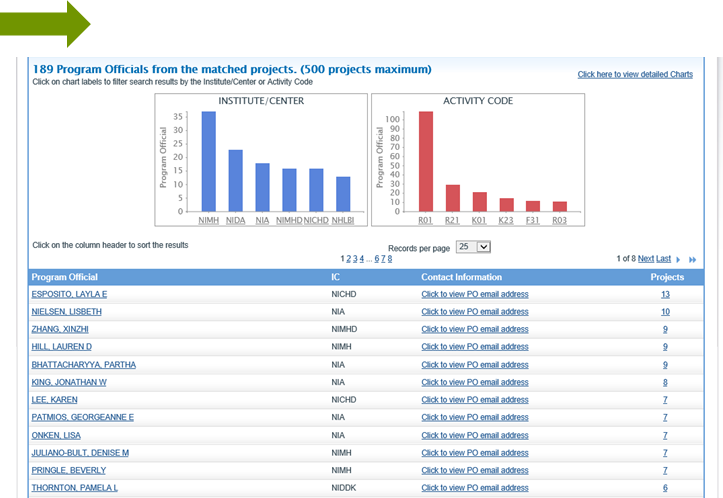 [Speaker Notes: If you click on the program official Tab in the red circle, you can find the contact information for the program officials who manage similar applications so if you need to discuss more with program about your science and the fit for their Institute., here is the list of contact person that you can use to get that information.]
Help Your Application Get to the Right Study Section
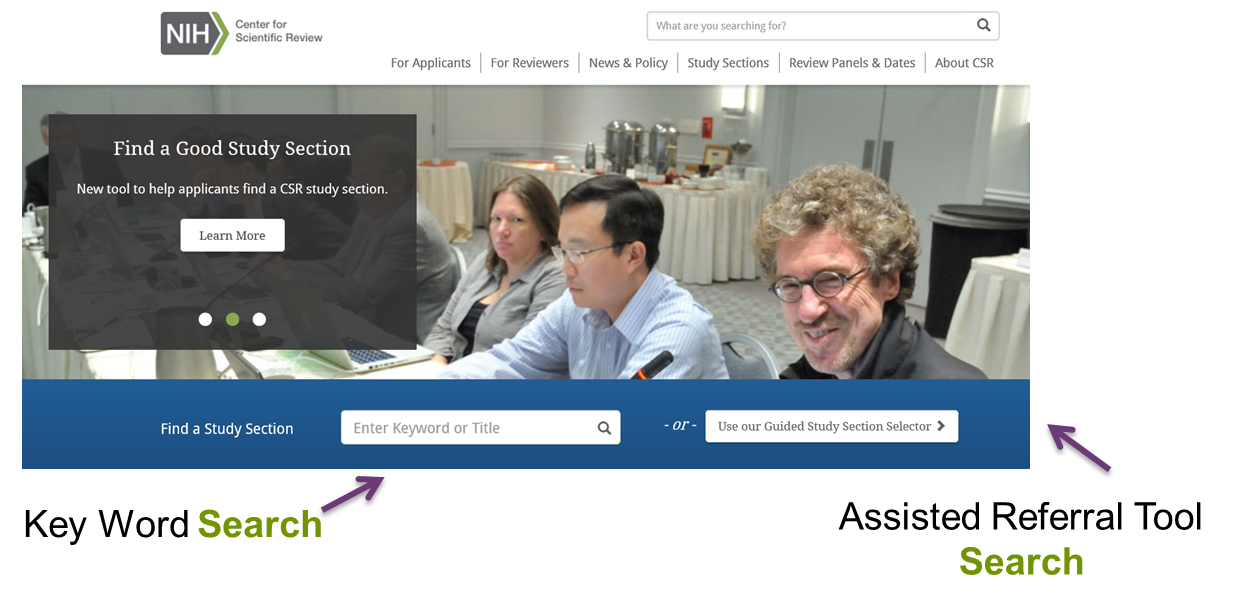 http://www.csr.nih.gov
Assisted Referral Tool
https://art.csr.nih.gov/
Assisted Referral Tool
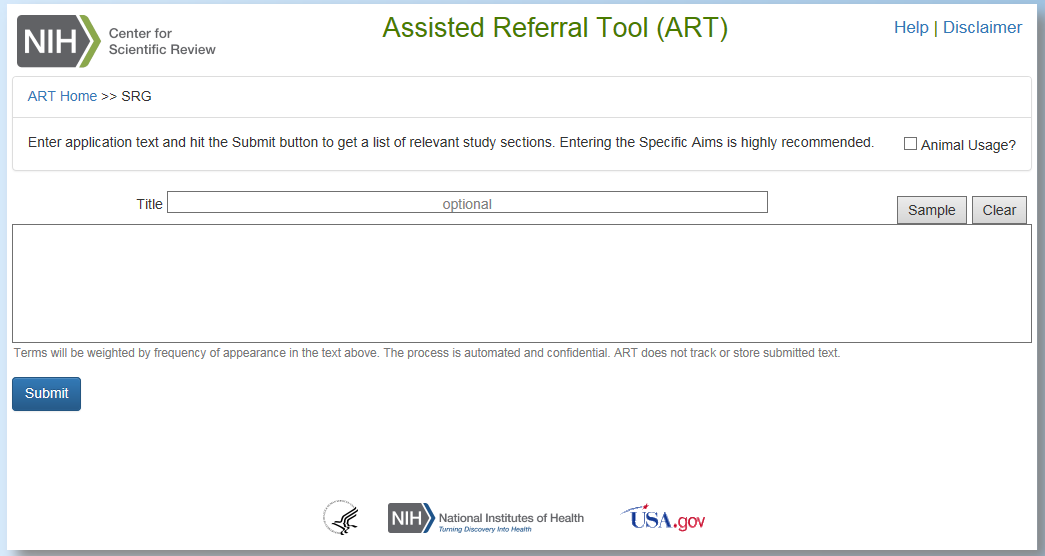 Example of ART Recommended Study Section/IRG
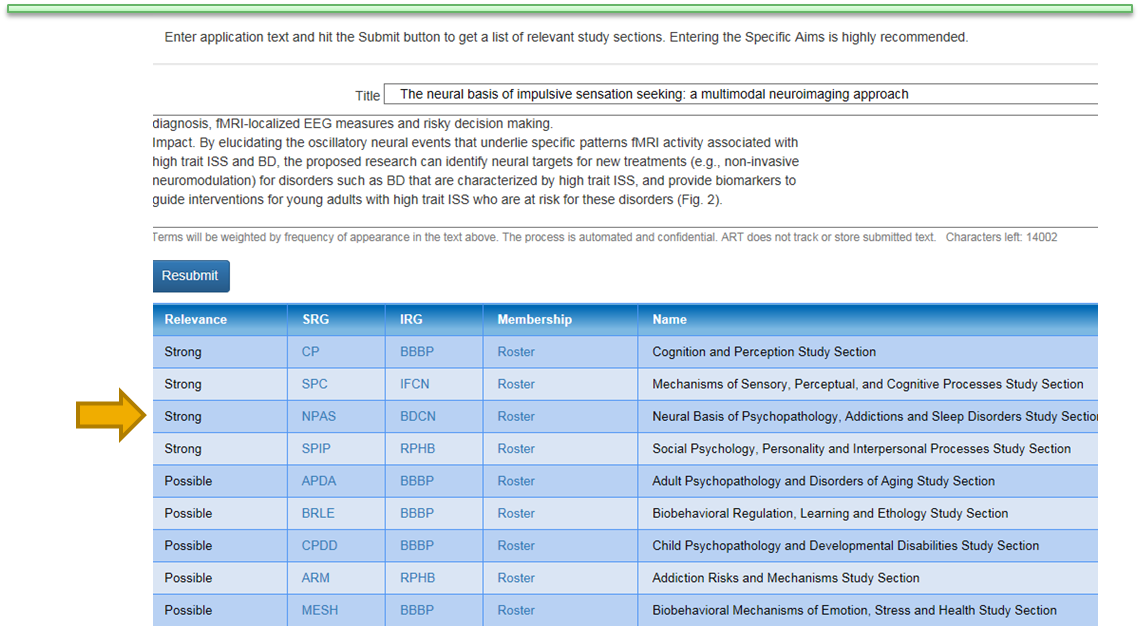 How to Find a Study Section, Browse
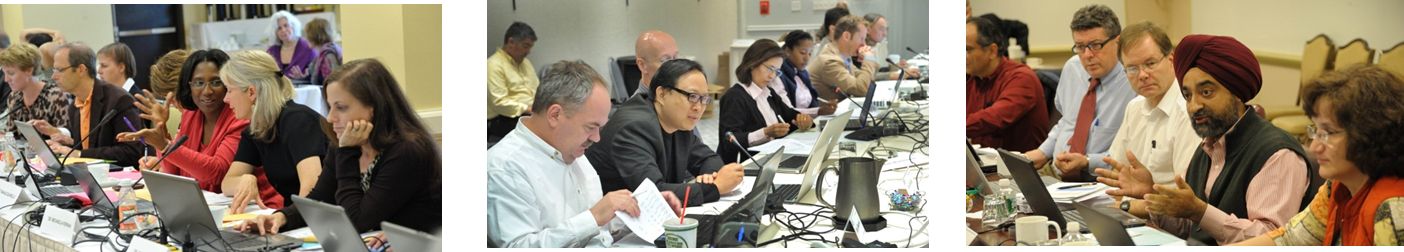 https://public.csr.nih.gov/StudySections
[Speaker Notes: Alternatively, if you just like to browse CSR website, you can browse the clusters of study sections called IRGs or integrated review groups and you can look at the individual study sections in the Clusters and get more information about them.]
Help Your Application Get to the Right Study Section
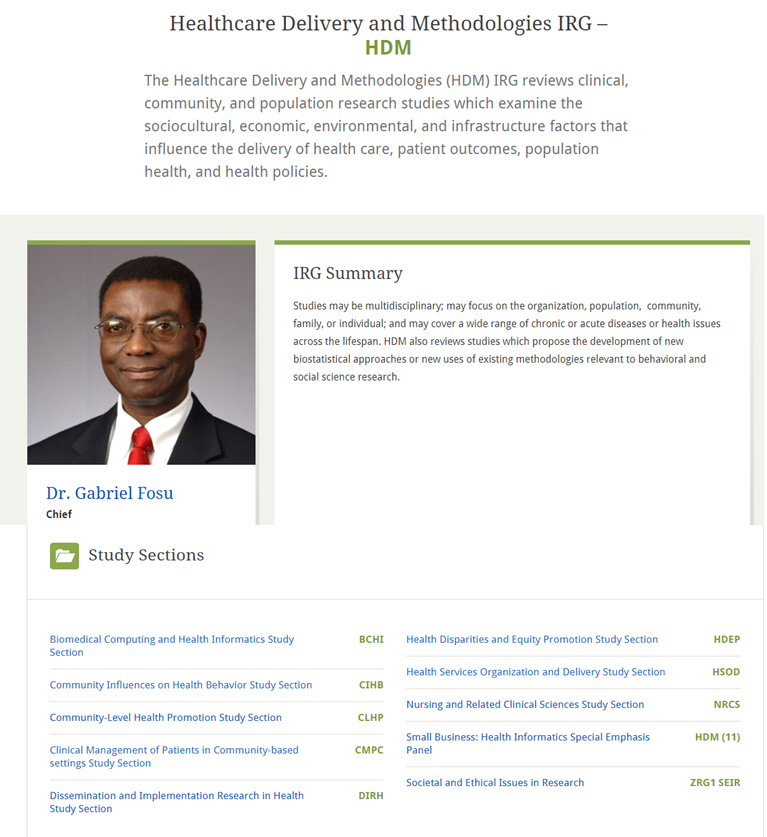 Integrated Review Group
Help Your Application Get to the Right Study Section
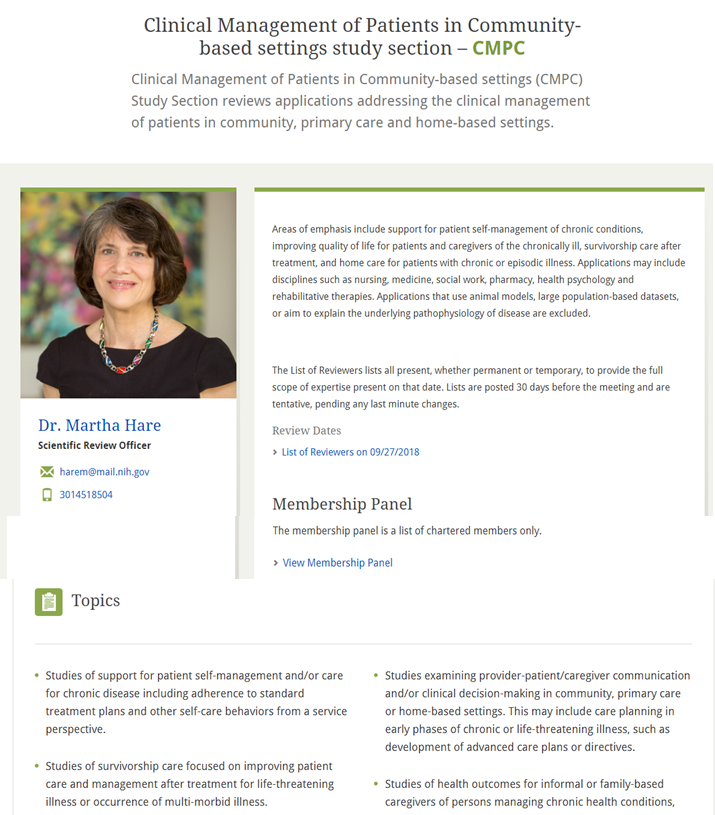 Study Section
Assignment Request Form (ARF)
The ARF replaces many functions of the cover letter.  
Use it to:  

Make assignment requests
Identify potential conflicts of interest
List areas of expertise needed to evaluate the application

You should never suggest specific reviewers
Assignment Request Form (ARF)
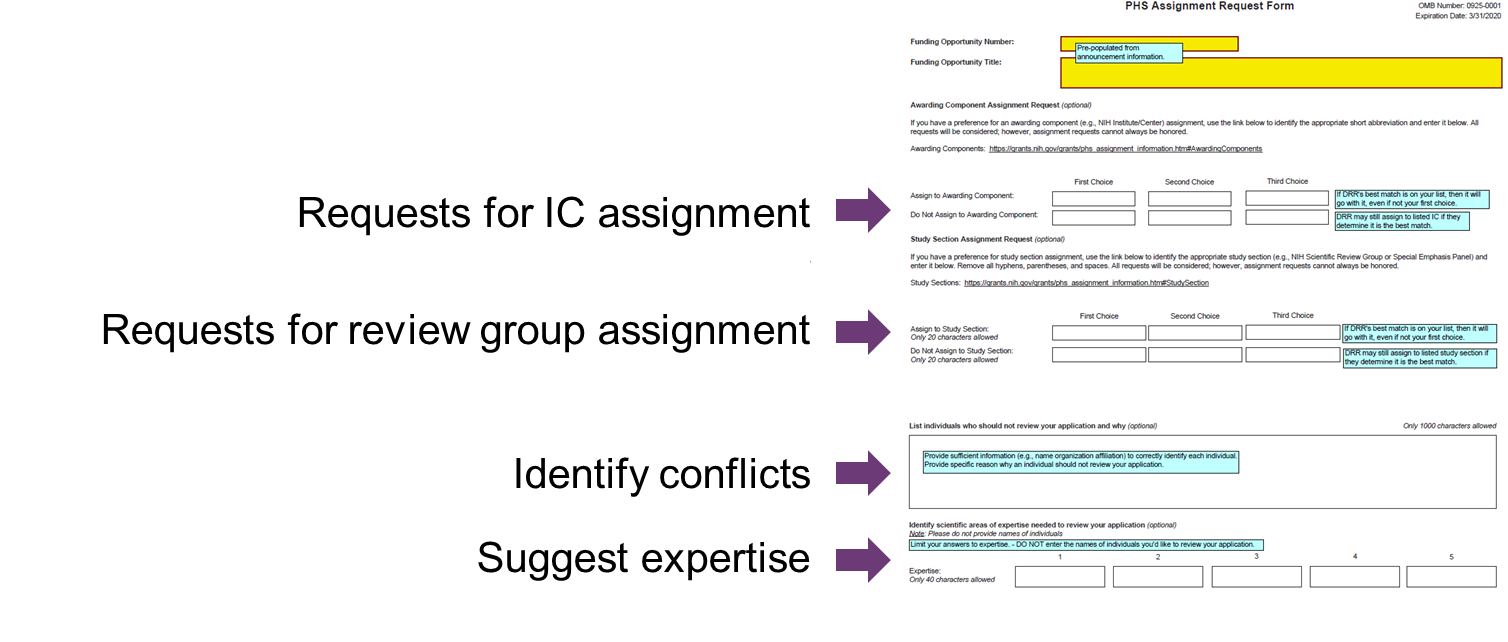 [Speaker Notes: This is what the form looks like and there's places to put in both positive and negative request for institute assignments. Please assign me to please don't assign me to positive and negative request for study section assignments. A text box to put in information about conflict or expertise needed.]
Cover Letter
You can use a cover letter to:
Explain why your application is late
Provide notice of plans to submit a video
Identify your project as generating large-scale genomic data
Provide pre-approvals ($500k, conference grants)

You should NOT use a cover letter to:
Make assignment requests (use the ARF!)
Suggest specific reviewers (never do this!)
Applications Are Assigned by:
Referral Officers 

Professional scientists, most of whom also serve as scientific review officers of CSR study sections
Your Application is . . .
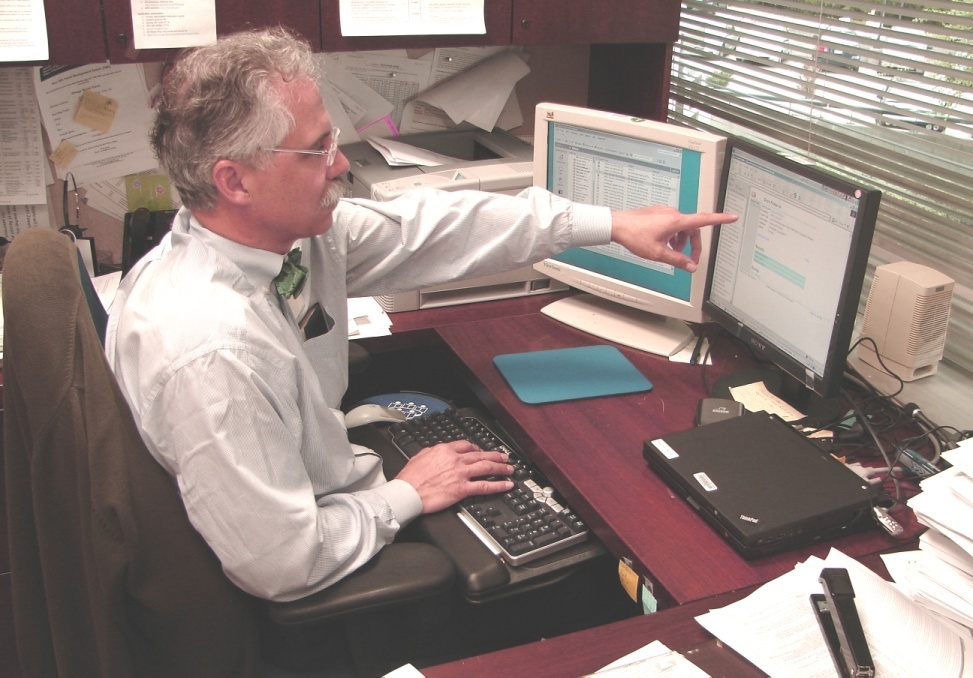 Checked for being on time, formatted correctly and complete
Assigned to a Scientific Review Group
Assigned to an NIH Institute or Center
Applications Are Assigned to:
Institutes or Centers based on─
Overall mission and guidelines of the Institute or Center
Specific programmatic mandates and interests of the Institute or Center

Integrated Review Groups based on─
Specific review guidelines for each Integrated Review Group (IRG)
Assignment to CSR Study Sections
Within an IRG, applications are assigned to:
Standing Study Sections 
When subject matter of application matches the referral guidelines for the study section or

Special Emphasis Panels (SEPs) 
When the subject matter does not fit into any study section
When assignment of an application to the most appropriate study section creates a conflict of interest 
When certain types of grants are sought (e.g., fellowships, SBIRs, AREAS)
Assignment to Institutes
Applications are referred to an Institute or Center as the potential funding component.
This assignment is based on a match between the research proposed and the overall mission of the Institute or Center.
Dual assignments are made where applications are appropriate for more than one Institute or Center.
Sample Application Number
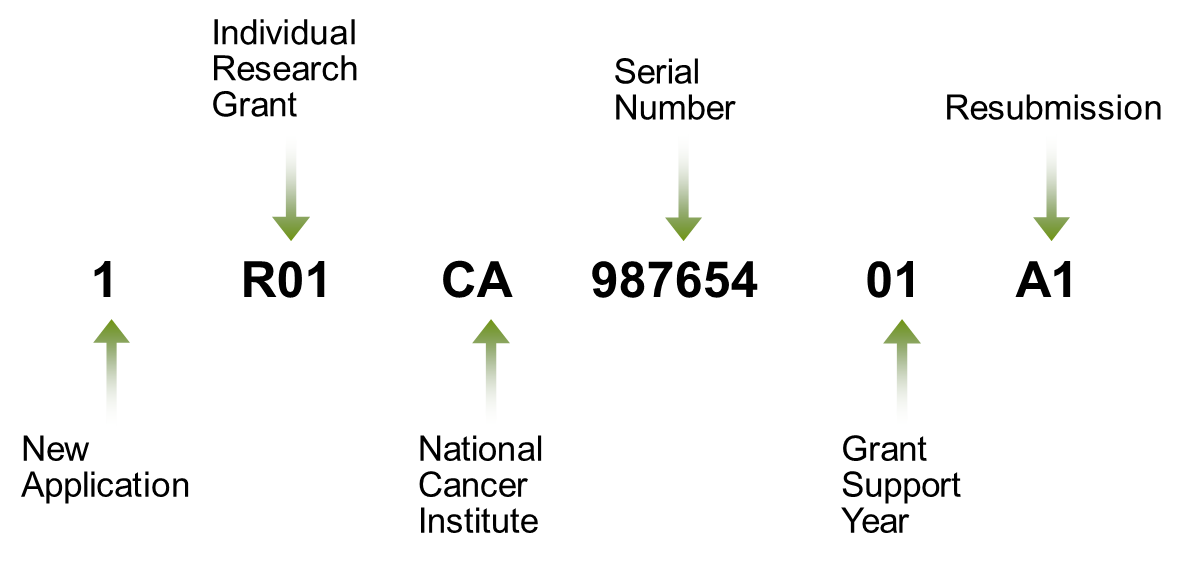 How NOT to Submit a Late Application
Start Early!

Application must be accepted TWICE: Grants.gov and NIH

Check eRA Commons for your submitted application
(e-mails are sent but can be caught in SPAM filters)

High volume at deadlines slows processing/validation time
On time application = submitted error-free by 5 PM local time on due date
Errors cause rejection – Warnings are error-free and accepted
No error correction window that extends deadline
Keep Track of Your Application
AORs submit applications
PD/PIs responsible for accuracy of submission
Do not wait for e-mails; proactively check eRA Commons
If you cannot see your application in eRA Commons, neither can we!

Remember
It is your career and your livelihood on the line
Do not make any assumptions!
[Speaker Notes: Some important reminders.  The Authorized Organizational Representative (AOR) in your grants office is responsible for submitting your application on time, but you are responsible for the content.  Do not sit back and wait for e-mails.  Proactively check your eRA Commons account.  If you cannot see your application in Commons, neither can we, and if we can’t see it we can’t review it.  Start the submission process early – days early rather than hours early – so that you have plenty of time to view your application after it is complied on Commons.  Sometimes things don’t look the same in Commons as it did on your office computer.  Take the time to look at the application the way your reviewers will see it.  Attachments such as letters of support can be omitted.  Give yourself plenty of time to submit a corrected copy if necessary.  We cannot accept missing pieces or corrected pages after the deadline.]
A Window to Your Application: eRA Commons
eRA Commons is an online interface where a grant applicant can:


Check submitted grant application for errors and warnings and view final image


Track review assignment, view review outcomes (score, summary statements), find contact info

Update Personal Profile to ensure Early  Stage Investigator eligibility is in place

Submit pre-award information (just in time)

View Notice of Award and other key documents


And much more! 

		  		https://commons.era.nih.gov/commons/
[Speaker Notes: One more very important reminder that eRA commons is THE place to make sure your application shows up and it looks right. You can access any error or warning messages on eRA Commons. You can track your application through the system. It takes about 2 weeks for the application to make it through the full receipt and referral process and so you can watch it as it goes through the process. You will see the Institute assignment, you will see the SRO assignment and you will see contact information for people in case you have any questions. You'll find that all on the status page for your application in eRA Commons plus there's much more you can do there so it's definitely a website that you should become familiar with and use often. Finally thank you for your time and best of luck with your Grant submission.]
The Study Section
Division of AIDS, Behavioral and Population Sciences
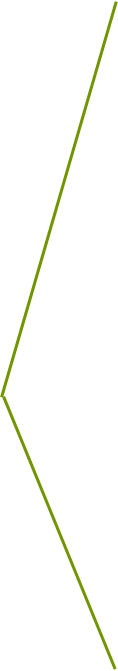 Behavioral Genetics and Epidemiology Study Section 
Cancer, Heart, and Sleep Epidemiology A Study Section
Cancer, Heart, and Sleep Epidemiology B Study Section
Infectious, Reproductive, Asthma and Pulmonary Conditions Study Section
Kidney, Nutrition, Obesity and Diabetes Study Section
Neurological, Aging and Musculoskeletal Epidemiology Study Section 
Social Sciences and Population Studies Study Section
Peer Review in CSR
CSR Study Sections are managed by a Scientific Review Officer (SRO) who is a doctoral-level professional, whose scientific background is close to the focus of the study section.
Each CSR standing study section has 12-25 regular members who are from the scientific community.  
Temporary members are recruited as needed. 
About 60-100 applications are normally reviewed at each study section meeting.
Role of the Scientific Review Officer
Designated Federal Official with overall responsibility for the review process
Performs administrative review of applications to ensure completeness and accuracy
Selects reviewers based on broad input
Manages study section meetings
Prepares summary statements
Scientific Review Officer
Designated Federal Official with overall responsibility for the review process
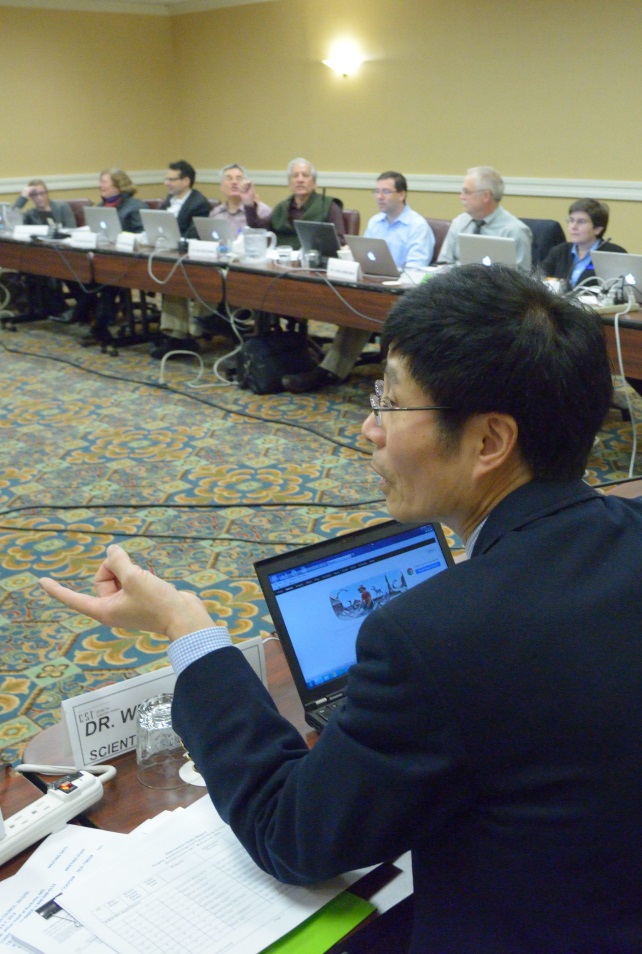 Doctoral level scientist with expertise related to science reviewed in their study section.
Legal responsibility for study section and management of review.
Provides written (summary statement) reports to ICs for second  review.
Extramural Support Assistant
Assists Scientific Review Officer with administrative and technical review of applications
Makes preparation for study section meetings and project site visits
Shares administrative responsibilities at meetings
Prepares preliminary summary statements for Scientific Review Officers
SROs Seek Reviewers Who Are Recognized Authorities in Their Field
Doctoral degree or equivalent 
Demonstrated scientific expertise/research support
Mature judgment and breadth of perspective
Work effectively in a group context
Impartiality
Inclusion of women and minority scientists
Geographic distribution
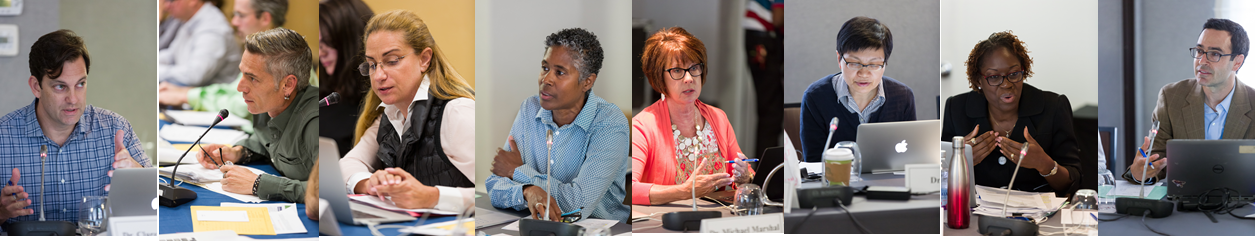 Where Do We Find Reviewers?
Successful applicants

Recommendations from reviewers and NIH staff 

NIH RePORTER (http://projectreporter.nih.gov/reporter.cfm)

NIH PI and reviewer databases

Internet

Scientific conferences

Volunteers
The SRO Selects a Chair Among the Panel Who...
Has a particularly strong scientific and NIH funding track record
Is a leader in her or his specialty
Has an especially broad perspective
Communicates particularly well
Has a particularly strong reputation for impartiality
[Speaker Notes: Summarize slide]
Before the Study Section Meeting
Each application is assigned to 3 or more reviewers 5-6 weeks in advance

Reviewers assess each application by providing: 
A preliminary Overall Impact score 
Criterion Scores for each of the 5 Core Review Criteria
A written critique
The SRO Assigns at Least Three Reviewers to an Application
[Speaker Notes: In preparation for a study section meeting, at least three scientists with broad experience in the external scientific community are assigned to your application by the SRO.  Additional reviewers may be recruited to ensure your application is reviewed appropriately.

For most panels, reviewers receive their assignments approximately 6 – 8 weeks in advance of the review meeting.  They are asked to read their assigned applications, then d draft preliminary critiques of each, and submit preliminary merit scores about one week prior to the meeting.]
Reviewer Conflicts of Interest (COI)
What Constitutes a Reviewer COI?

Institutional
Family member/close friend
Collaborator/Key Personnel
Longstanding scientific disagreement
Personal bias
Appearance of conflict

             http://grants.nih.gov/grants/peer/peer_coi.htm
Confidentiality
Review materials and proceedings of review meetings represent confidential information for reviewers and NIH staff.
At the end of each meeting, reviewers must destroy or return all review-related material.
Reviewers should not discuss review proceedings with anyone except the SRO.
Questions concerning review proceedings should be referred to the SRO.
Applicants should never communicate directly with any members of the study section about an application.
Role of Study Section Chair
Partners with their Scientific Review Officer to conduct the meeting

Guides and summarizes study section discussion

Ensures all study section member opinions are given careful consideration

Manages scientific discussions at the meeting, e.g., timeliness and thoroughness
The Study Section Meeting
What Happens at Your Review Meeting?
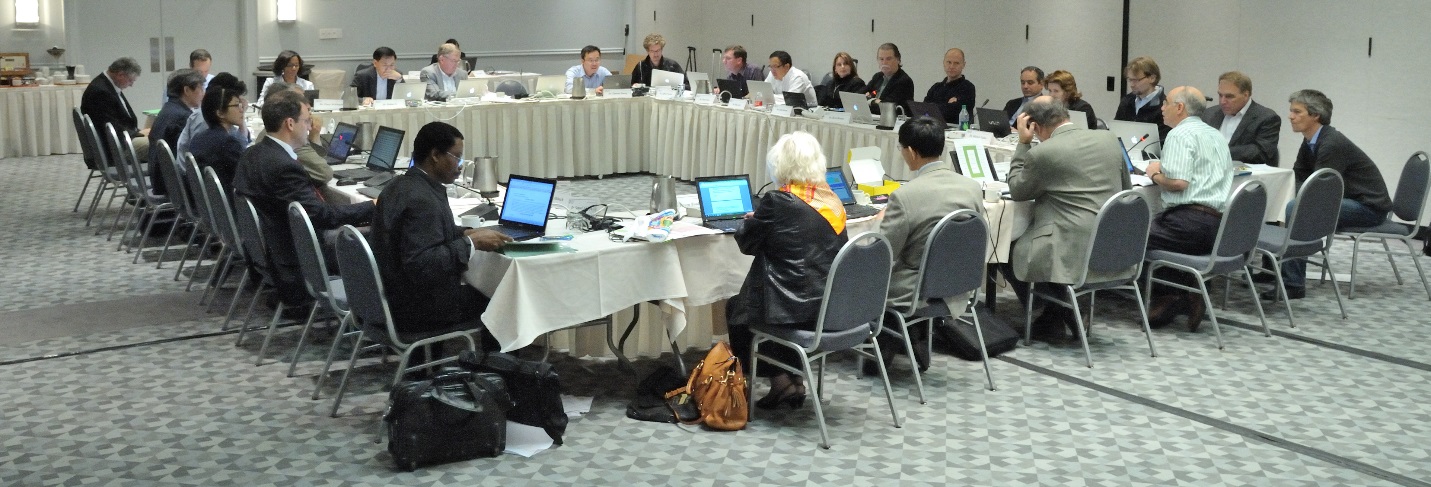 [Speaker Notes: Approximately 6 – 8 weeks after the SRO has issued review assignments and one week after panelists have submitted preliminary critiques and scores, the review meeting is convened with the SRO as the official government representative.]
At the Meeting
Order of Review

Applications to be discussed are reviewed in random order. 

Clustering of Review

New Investigator R01 applications are clustered
Clinical applications & other mechanisms may be clustered (n ≥ 20)

Not Discussed Applications

About half the applications will be discussed
Applications unanimously judged by the review committee to be in the lower half are not discussed
At the Meeting: Application Discussion
Any member in conflict with an application leaves the room
Reviewer 1 introduces the application and presents critique
Reviewers 2 and 3 highlight new issues and areas that significantly impact scores
All members without a conflict are invited to join the discussion and then vote on the final overall impact score
CSR Study Sections: The Meeting
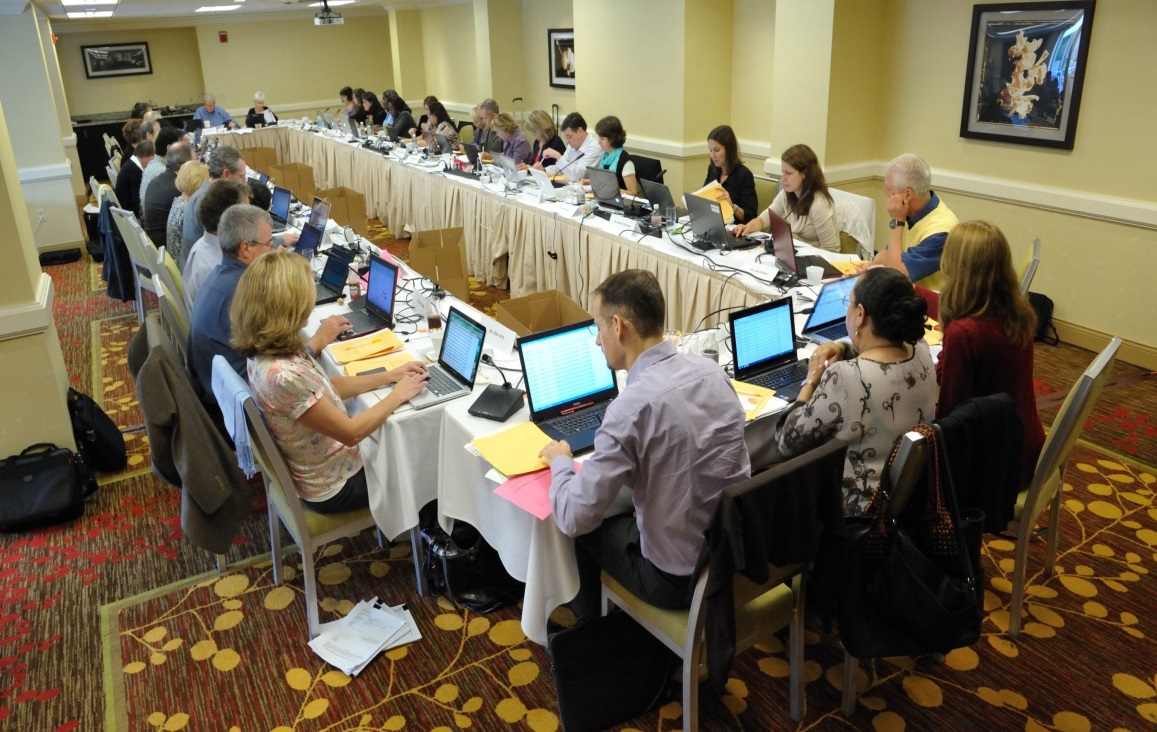 Each CSR standing Study Section has ~12-22 regular members plus temporary reviewers from the scientific community 


About 70 applications are reviewed by each study section in 1-2 day meetings
Discussions Focus on the Best Applications
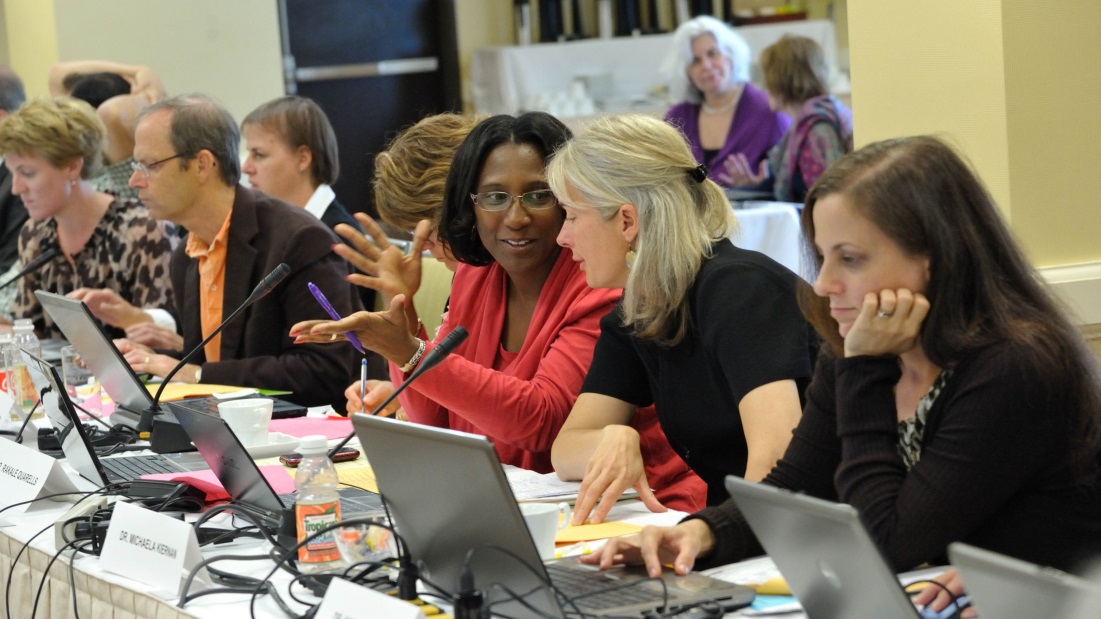 Reviewers typically discuss the top half of the applications and assign final impact scores
The panel will discuss any application a reviewer wants to discuss
[Speaker Notes: The remaining applications will not be discussed unless explicitly recalled by any member of the panel. Even if your application is not discussed, you will receive the detailed critiques from each of your assigned reviewers.

We've talked broadly about evaluation and alluded to scoring. Let's look at more detail of how this is done.]
Your Scientific Review Officer
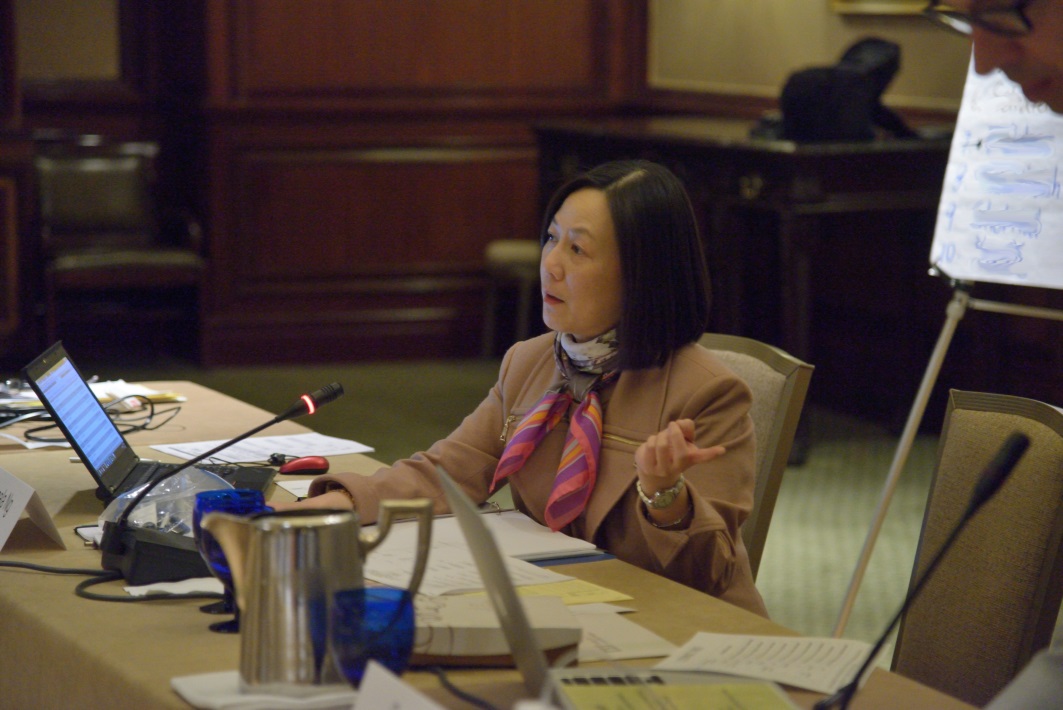 During and After the 
Review Meeting

Manages the meeting
Prepares summary statements
Provides information to NIH Institutes and Centers
Your Application May Be Reviewed Electronically
Electronic tools may be used to facilitate reviewer participation

Electronic Review Platforms
Telephone Assisted Meetings
Virtual Internet Meetings
Video Assisted Meetings
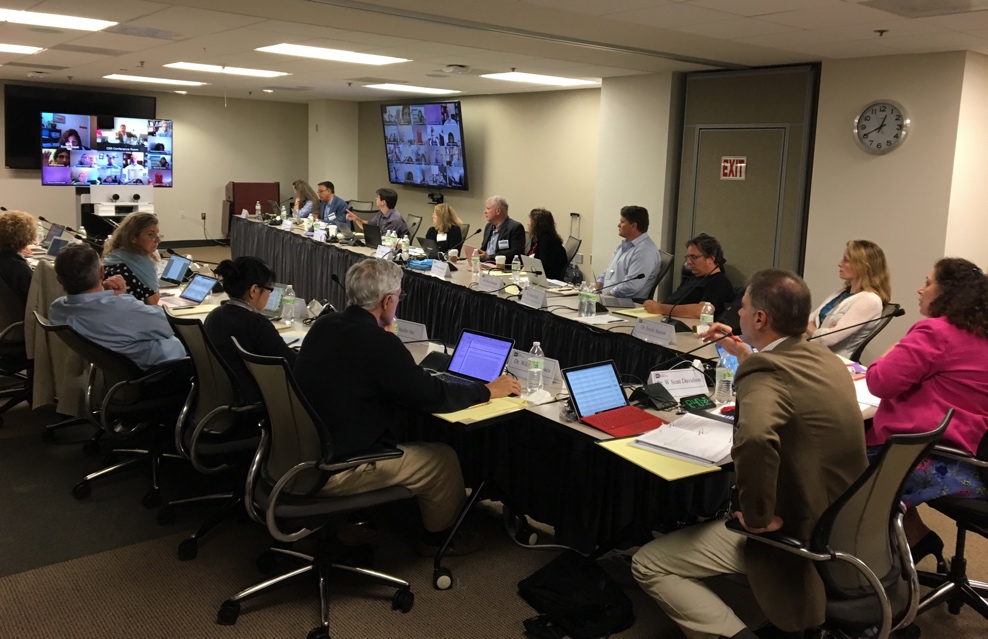 Review Criteria
5 Scored Review Criteria
Overall Impact
Significance
Investigator(s)
Innovation
Approach
Environment
Assessment of the likelihood for the project to exert a sustained, powerful influence on the research field(s) involved
Each scored from 1-9               Scored from 1-9
Reviewing Rigor and Transparency  Research Project Grant Applications
Four Rigor and Transparency Review ElementsResearch Project Grant Applications
Can Affect Your Overall Impact Score!
[Speaker Notes: Rigor and transparency do not apply to all applications.  See List of Eligible Activity Codes: https://nih-extramural-intranet.od.nih.gov/d/sites/default/files/RigorActivityCodes-20151006.pdf.  Also, certain Funding Opportunity Announcements are exempt from rigor, by request from the ICs.]
Four Rigor and Transparency Review ElementsProjects with Vertebrate Animals and/or Human Subjects
Can Affect Your Overall Impact Score!
Four Rigor and Transparency Review ElementsProjects Involving Key Biological and/or Chemical Resources
Won’t Affect Your Overall Impact Score
9-Point Criteria Scoring Scale
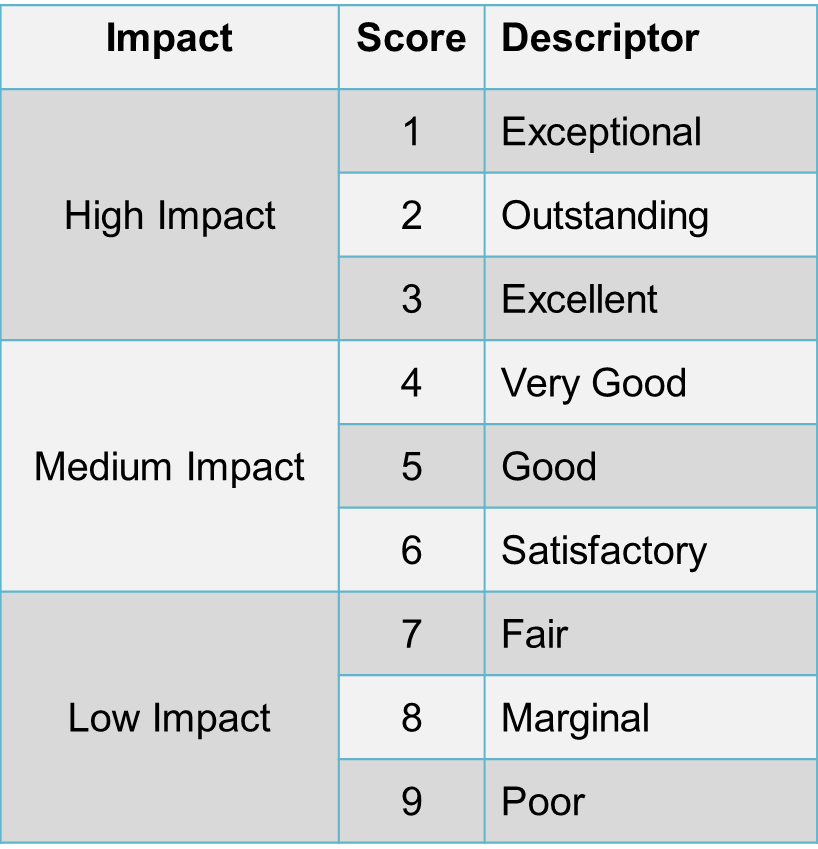 Scoring Overall Impact
Scoring Overall Impact
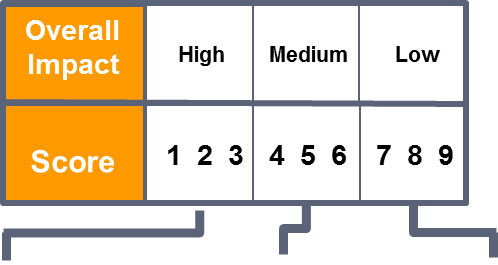 Overall Impact:  
The likelihood for a project to exert a sustained, powerful influence on research field(s) involved
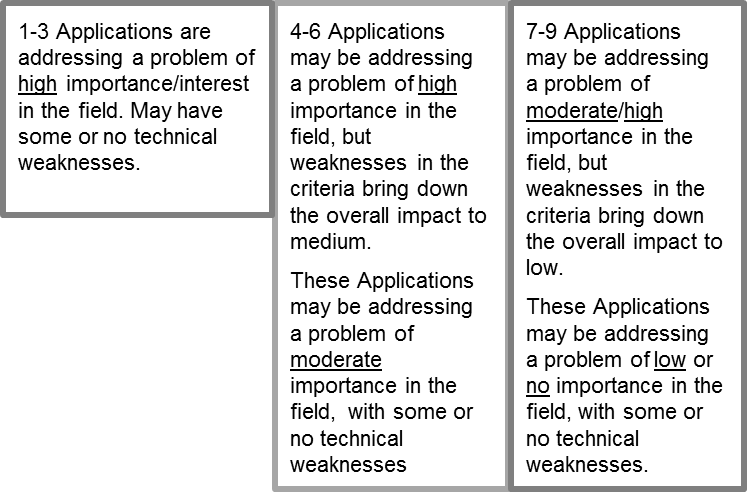 Evaluating Overall Impact: 
Consider the 5 criteria: significance, investigator, innovation, approach, environment (weighted based on reviewer’s judgment) and other score influences, e.g. human subjects
5 is a good medium-impact application
Scoring
9-point score scale is used to provide:
Criterion Scores for each of the 5 core review criteria
Overall Impact/Priority Score based on but not a sum of the core criterion scores plus additional criteria

All applications receive scores:
Not discussed applications will receive only initial criterion scores from the three assigned reviewers.
Discussed applications also receive an averaged overall impact score from eligible (i.e., without conflicts of interest) panel members.
Scoring
Score applications on five core criteria using a scale of 1-9

Preliminary overall impact/priority score using 1-9 scale

Discussed applications receive an overall score from each eligible (i.e., without conflicts of interest) panel member, and these scores will be averaged to one decimal place, and multiplied by 10. The 81 possible priority scores will thus range from 10-90.

All applications will receive scores:
Not discussed applications will receive initial criterion scores from the three assigned reviewers.
Not Discussed
Reviewers discuss half of the applications, beginning with the best

The panel will discuss any application any reviewer wants to discuss

Not discussed applications will only have assigned criterion scores
Additional Issues in Assessing Overall Impact
Protections of human subjects
Inclusions of women, minorities and children
Appropriate use of vertebrate animals 
Management of biohazards
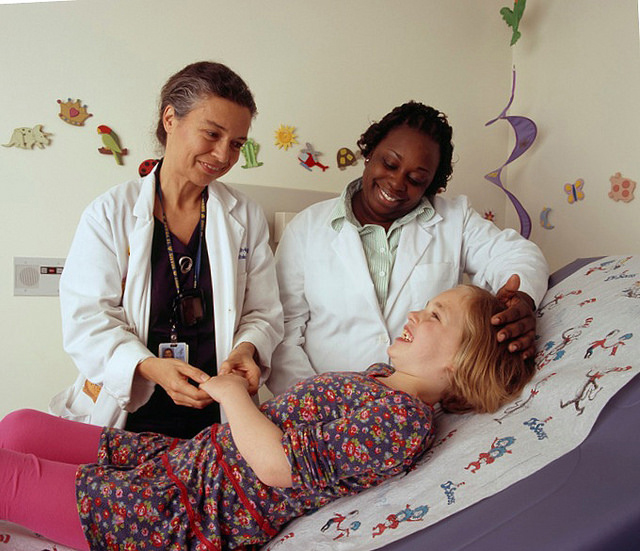 Research Involving Human Subjects
Important Considerations

Is the proposed study exempt from human subject review?
Are there any apparent physical, psychological or social risks to the human subjects?
Are the protections adequate?
What are the potential benefits to the subjects and to mankind?
Are the inclusions of minorities and both genders adequately addressed?
Research Involving Children
Children must be considered for inclusion in all human subject research supported by NIH
Child is defined as an individual under age 18

If children are included, Investigator must address:
age range
expertise of investigative team
facilities
sufficient numbers

If children are not included, must justify exclusion
Inclusion of Women and Minorities
Proposed clinical research must include: 

Plans for the inclusion of minorities and members of both genders, as well as the inclusion of children.

	or

A clear and compelling justification indicating that inclusion is inappropriate due to the health of the subjects or the purpose of the research.  

http://grants.nih.gov/grants/funding/women_min/women_min.htm
Vertebrate Animal Welfare
Important Considerations
Simplified in 2016: NOT-OD-16-006

Concise description of the procedures involving vertebrate animals. Identify species, strains, ages, sex, and numbers to be used.
Justifications that the species are appropriate for the proposed research.
Description of interventions used in minimizing discomfort, distress, pain and injury. 
Method(s) of euthanasia, if not consistent with American Veterinary Medical Association guidelines (this is provided in supplement form D of the application).
Other Considerations that Do Not Affect Overall Impact Scores
Resource Sharing Plans:  
Data
Model Organisms 
Genomic Data (Human and nonhuman) 
Authentication of Key Biological/Chemical Resources
Foreign Organizations
Select Agents
Budget
Biohazards
Important Considerations

Are the necessary special facilities available to protect the environment and research personnel from potentially hazardous conditions?

Will biohazardous materials be handled appropriately?

Have employees been trained adequately in safe practices?
Priority Scores/Percentile Rank
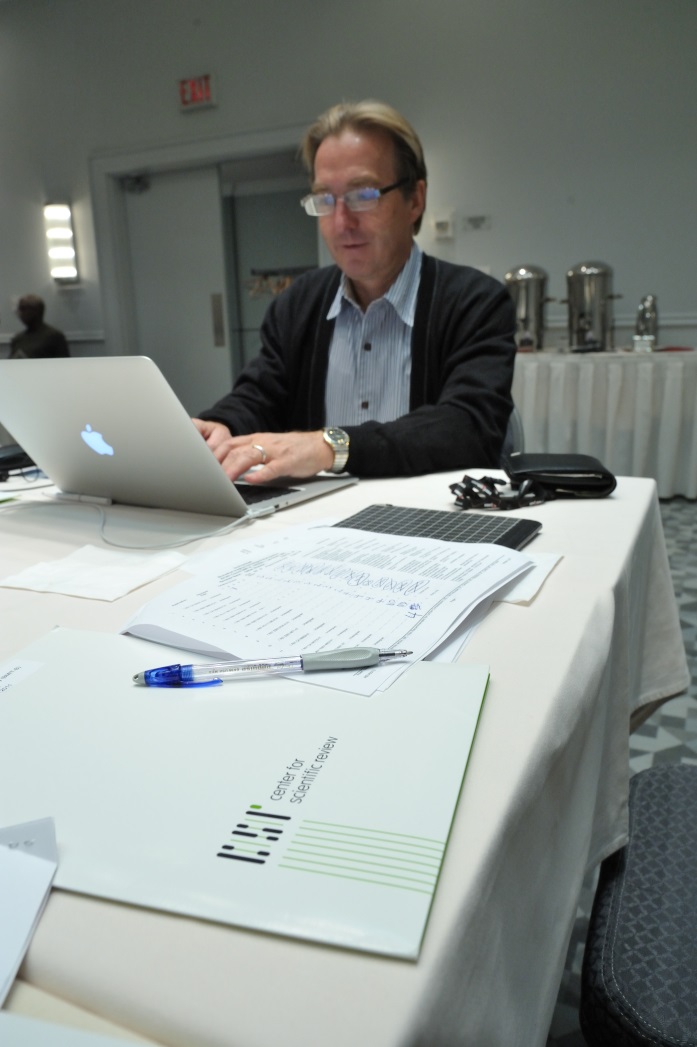 For each study section, applications in the upper half may be scored from 1-9, with 1 the best score.  

Individual scores are averaged and multiplied by 10 to give the final priority score
After Your Review
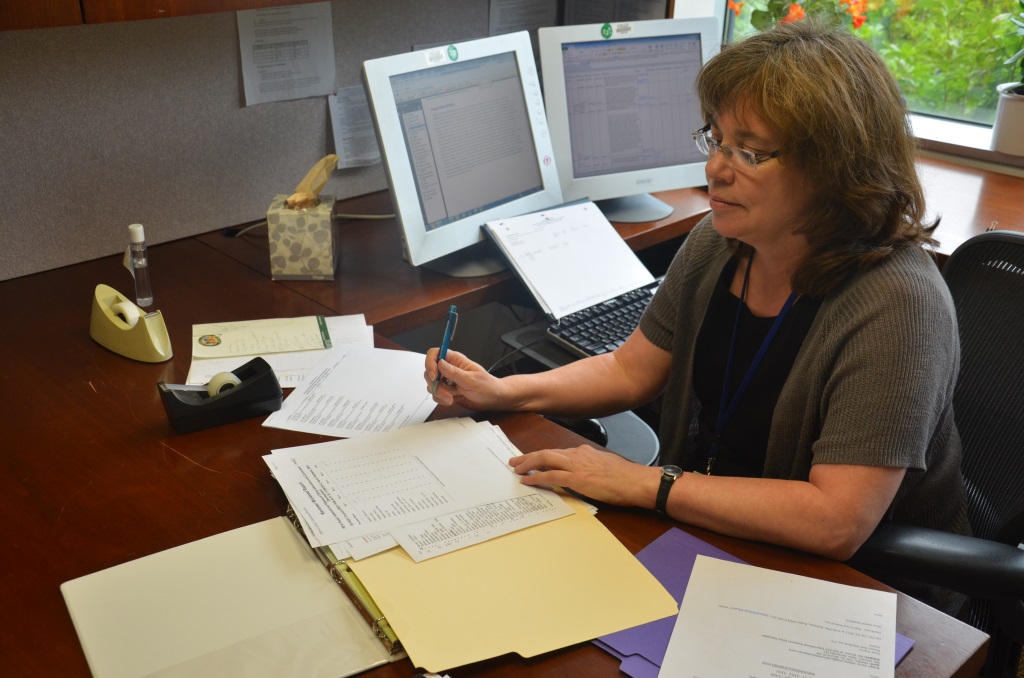 Your SRO

Prepares summary statements
Provides information to NIH Institutes and Centers
[Speaker Notes: responds to NIH institute and center requests for information about study section recommendations.]
Check the Status of Your Application in NIH eRA Commons
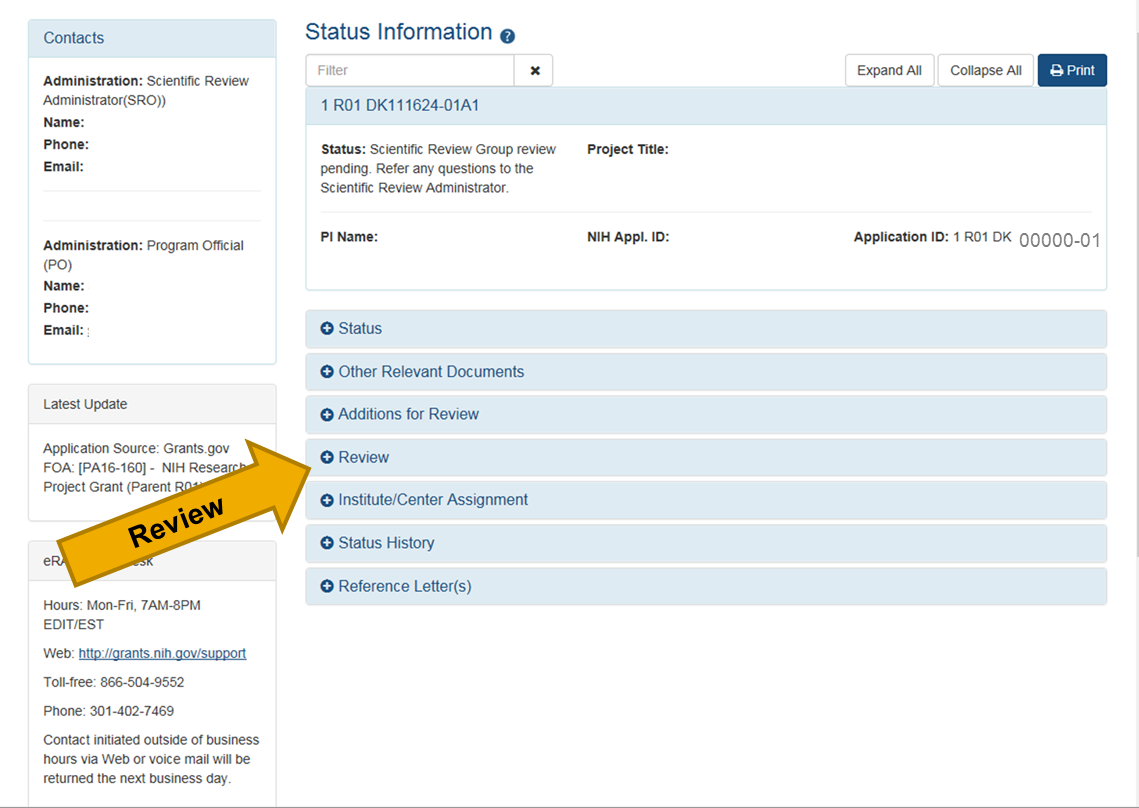 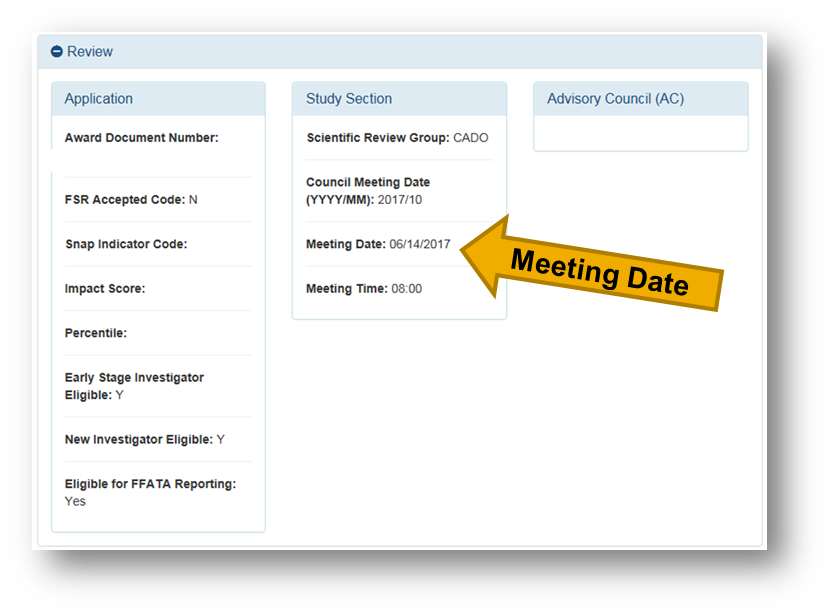 Summary Statement
Feedback to the applicant and the assigned NIH Institute(s) or Center(s) that may fund the application.
Essentially unedited critiques
   Scores for each review criterion
   Administrative notes if any


Additional information for discussed applications   


  Summary of review discussion
  An overall impact/priority score and percentile
   ranking
  Budget recommendations
Your Summary Statement
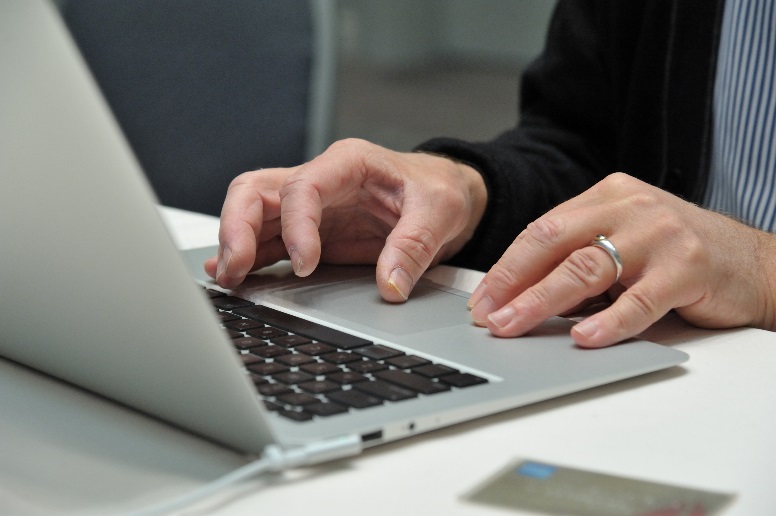 Scores for each review criterion

   Critiques from assigned reviewers

   Administrative notes if any


If your application is discussed, you also will receive:   


  An overall impact/priority score and percentile ranking

  A summary of review discussion

  Budget recommendations
[Speaker Notes: The summary (resume) of the discussion itself is written by the SRO

Summary statements are released within 30 days of the meeting except for R01 applications submitted by New Investigators or Early Stage Investigators, which are released within 10 business days of the meeting for first submissions only. 

Once received, the Investigator/applicant may then discuss the contents of the summary statement with the Program Officer, but the SRO who prepared it is not at liberty to do so.]
Summary Statement
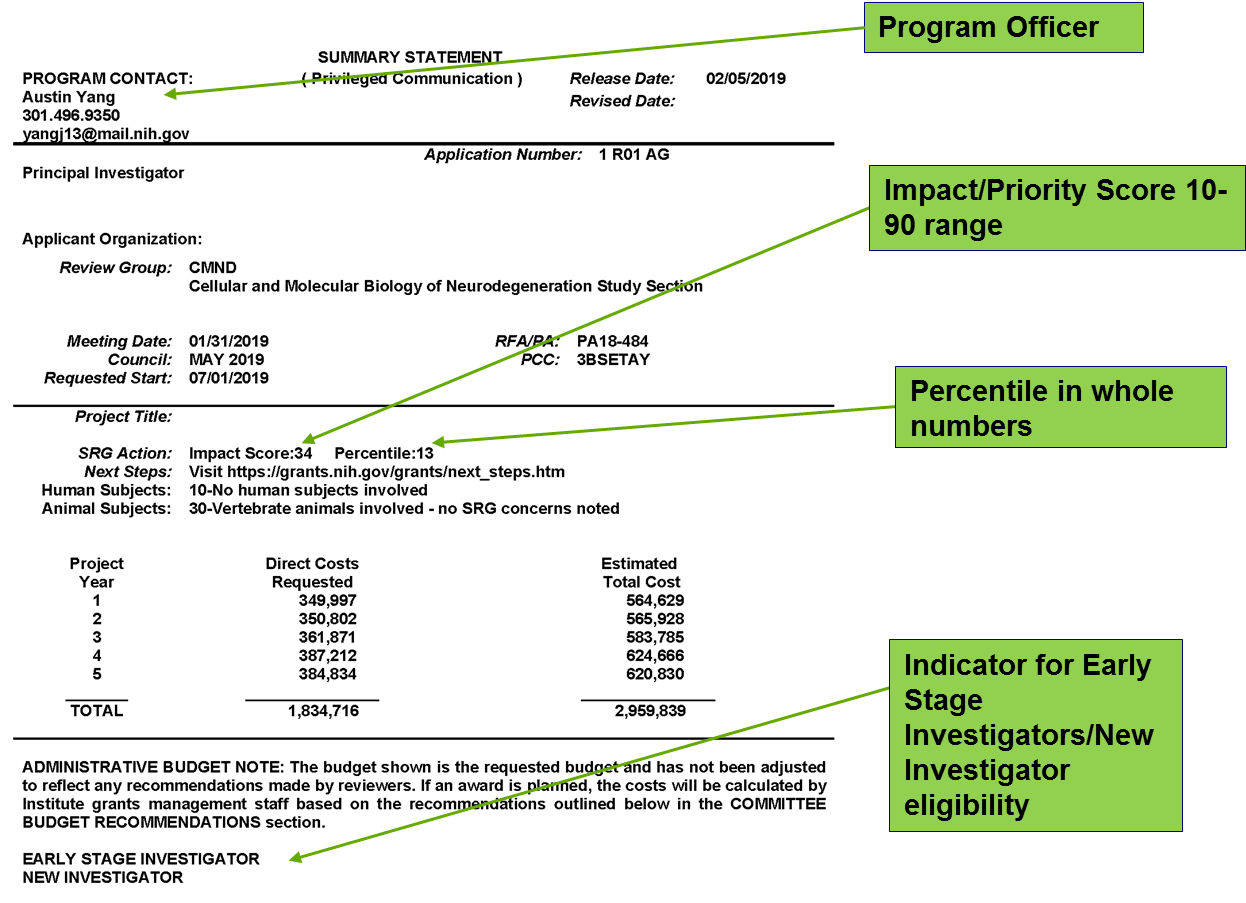 New Investigators
Your Career Stage Is Considered…
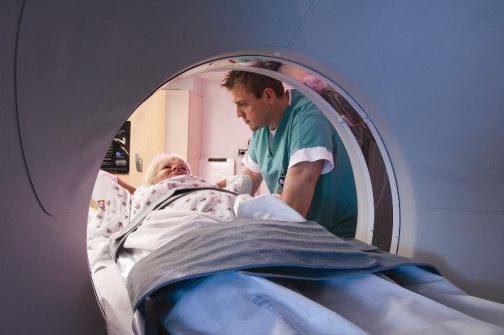 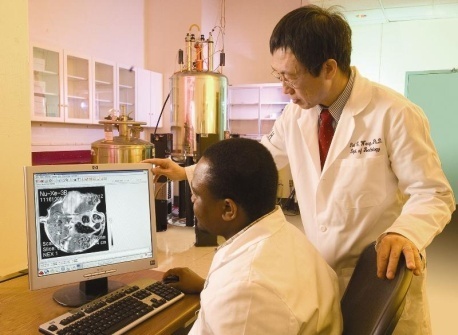 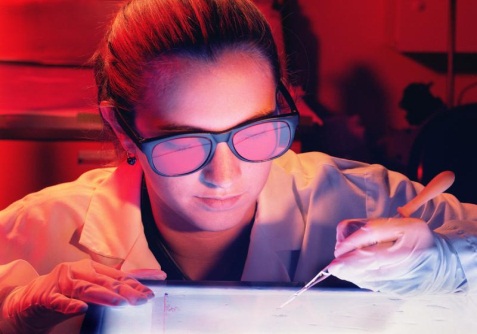 If you are a New Investigator or Early Stage Investigator on an R01 application

If NIH has correct info on the applicant’s career stage
[Speaker Notes: When you submit an R01 grant application.]
New and Early Stage Investigators
New Investigator (NI)
PD/PI who has not yet competed successfully for a substantial NIH independent research award

Early Stage Investigator (ESI) 
PD/PI who qualifies as a New Investigator AND is within 10 years of completing the terminal research degree or is within 10 years of completing medical residency (or equivalent)  

http://grants.nih.gov/grants/new_investigators/
Become a Reviewer
Become a Reviewer
Check Out Our Early Career Reviewer Program: www.csr.nih.gov/ecr 

Contact a CSR Scientific Review Officer: Send them your CV

Let Us Try to Find a Good Review Group for You: Send your CV to csrvolunteer@mail.nih.gov
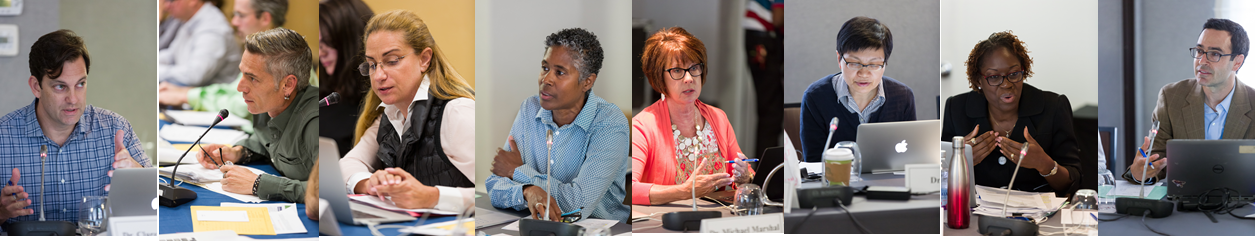 www.csr.nih.gov/review4CSR
Jumpstart Your Career: CSR Early Career Reviewer Program
www.csr.nih.gov/ecr
Early Career Reviewer Program Goals
Train and educate qualified scientists to become critical and well-trained reviewers
Expose investigators to the peer review experience to help make them more competitive as applicants
Enrich the existing pool of NIH reviewers
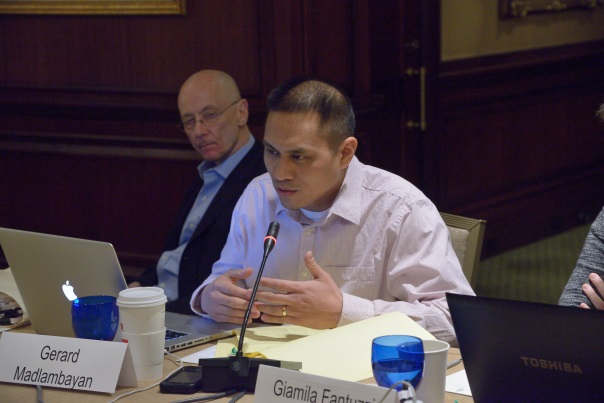 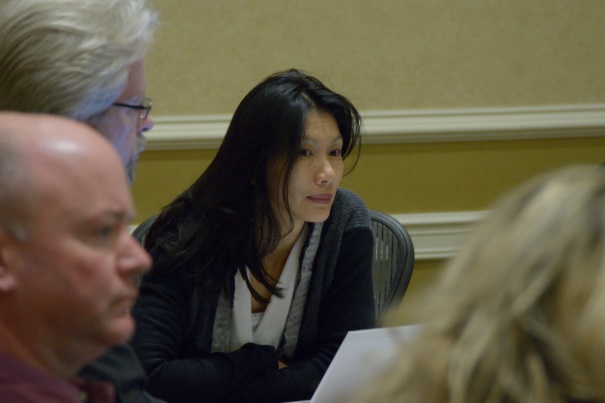 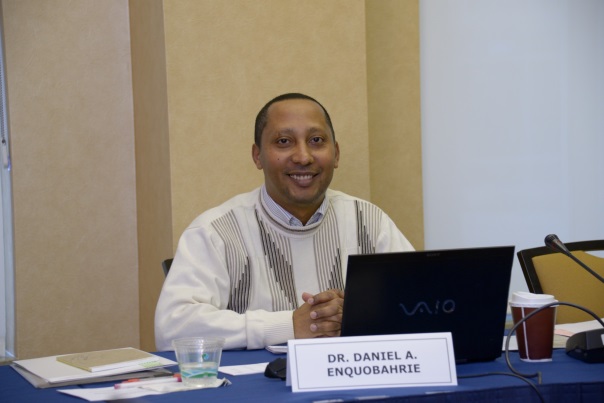 Qualifications for the Early Career Reviewer Program
Demonstrated training and experience in the scientific areas under review as evidenced by:
 Two or more years in a faculty appointment or the equivalent  
 An active independent program of research
 At least 2 senior authored research publications in peer reviewed journals in the past 2 years

You cannot have an R01 grant or have served on a CSR study section.
ECR Service
Assigned 2-4 applications as 3rd reviewer
Write full critiques for assigned applications
Participate in one study section meeting
View the Video
Jumpstart Your Research Career with 
CSR’s Early Career Reviewer Program









www.csr.nih.gov/video/video.asp
[Speaker Notes: Click on the photo and you’ll go to the ECR Video.  The slides need to be in slide show mode for the links to work.

Note the CSR video URL goes directly to YouTube instead of the CSR Video page]
How Can I Become an Early Career Reviewer?
Apply!  Instructions at www.csr.nih.gov/ECR

If you are accepted, we will:
Place your name in our ECR database
Invite you to serve if your expertise is needed to review particular applications
Preparing an Application
Application Process (Overview)
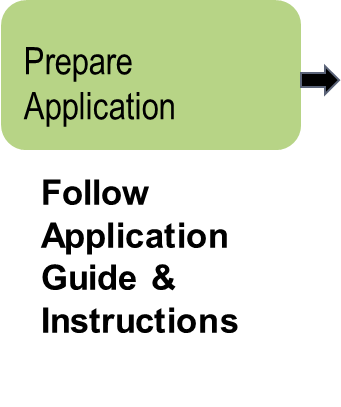 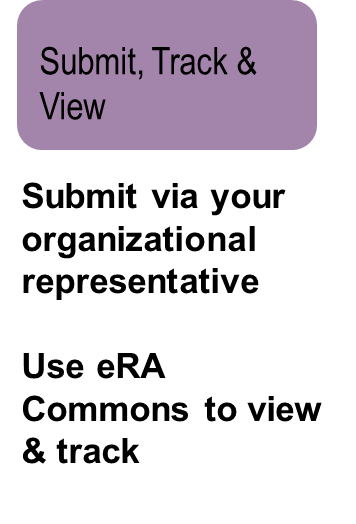 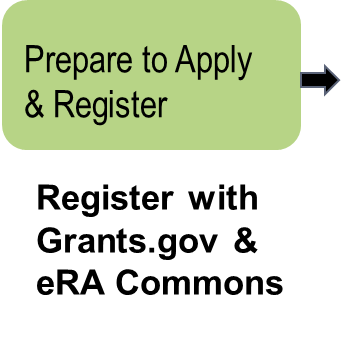 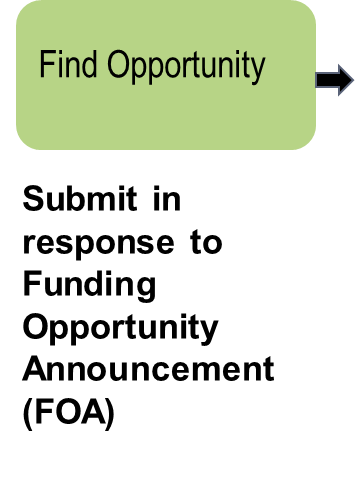 When Preparing an Application
Read instructions
Clearly state rationale and design of proposed investigation
Provide sufficient detail so reviewers will know what you mean 
Refer to pertinent literature 
Include well-designed tables and figures
Present an organized, lucid write-up
Obtain pre-review from faculty at your institution
Insider’s Guide to Peer Review for Applicants: http://www.csr.nih.gov/applicantresources/insider
[Speaker Notes: http://public.csr.nih.gov/aboutcsr/NewsAndPublications/Publications/Pages/InsidersGuide.aspx]
Alignment
Grant Writing: A, B, C and D
Ask a successfully funded researcher to critique your grant proposal before you submit it.
Be hypothesis-driven, not technique-driven.
Clearly state what impact your work will have on a field.
Don’t be too ambitious, focus on 3 to 5 specific aims.
Always include preliminary data.
Be considerate of reviewers. Use readable fonts and leave space between paragraphs.
Convey your excitement and enthusiasm.
Discuss data interpretation and alternative hypothesis.
When preparing an application
Read instructions, follow the format.
Explicitly state the rationale.
Include well-designed, clearly labeled tables and figures.
Present an organized and lucid write-up.
Never assume the reviewers “will know what your mean”.
Refer to the literature thoroughly and thoughtfully.
It is about You and Your idea and don’t be sloppy
Beginning investigators must demonstrate command of the material rather than promise earth shattering results.
You must stand out from the crowd.
Take pains to present you and your work positively.
Use spell check.
Include all sections (Other support, Animal welfare, Facilities etc.).
Clarity counts and watch grammar. Avoid jargon.
Demonstrate Command of the material
Cite appropriate literature.
Include preliminary data.
Identify problematic aspects (either hypothesis or technique).
Identify alternatives (i.e., backup strategies).
Implications for your application
Don’t be sloppy.
Demonstrate command of the material.
Help the reviewer find a way to think about and analyze your idea.
Acknowledge the realities of peer review.
Make your strengths the focus of your proposal.
Solicit criticism. Respond to the summary statement.
Don’t pad either the budget or specific aims
Acknowledge the realities of peer review
The competition is formidable-merely meeting the minimum standard will not suffice.
State rationales and hypothesis clearly.
Have an explicit timeline.
A good idea, interesting finding, and promising investigator are not enough; you need to present a compelling grant application.
Solicit (and heed!) criticism
Solicit Criticism: From someone who has a NIH grant like the one you are applying for.
Have them read your proposal as written.
Consult with NIH Program Staff early.
In a revised application respond to everything.
Put all ego aside. If in doubt, do it their way.
Make your strengths the focus of your proposal
Propose experiments that take advantage of Your training. and your expertise and your environment.
Give your application a reviewer friendly format.
If you need a collaborator (s), get a strong one with publication in peer reviewed journals and one who has a grant.
The Successful Grant Application
Novel and interesting experiments.
Advances knowledge in the area of the study.
Hypothesis driven.
Specific aims well defined.
Experimental design well detailed.
Preliminary data support hypothesis.
Studies are well focused.
Expertise is appropriate and documented.
Budget is reasonable and justified.
Unsuccessful Grant Application
Lack of new or original ideas.
Diffuse, superficial or unfocused research plan (poorly written).
Lack of knowledge of published relevant work.
Lack of experience in the essential methodology.
Uncertainty concerning the future directions.
What Reviewers Look for in Applications
Significance and impact
Exciting ideas
Clarity 
Ideas they can understand -- Don’t assume too much
Realistic aims and timelines --  Don’t be overly ambitious
Brevity with things that everybody knows
Noted limitations of the study
A clean, well-written application
Insider’s Guide to Peer Review for Applicants: http://www.csr.nih.gov/applicantresources/insider
[Speaker Notes: In thinking upon what one of your peers might generally look for as a reviewer of an application keep the following practical ideas in mind:]
Common Problems in Applications
Lack of new or original ideas
Absence of an acceptable scientific rationale
Lack of experience in the essential methodology
Questionable reasoning in experimental approach
Uncritical approach
Diffuse, superficial, or unfocused research plan
Lack of sufficient experimental detail
Lack of knowledge of published relevant work
Unrealistically large amount of work
Uncertainty concerning future directions
Insider’s Guide to Peer Review for ApplicantsAdvice from CSR Study Section Chairshttp://www.csr.nih.gov/applicantResources/Insider
NIH GuideFor Grants and ContractsU.S. Department of Health and Human Services
Announces NIH Scientific Initiatives
Provides NIH Policy and Administrative Information
Supplies links to application forms
Available on the NIH Web Site: http://www.nih.gov
A Window to Your Application: eRA Commons
eRA Commons is an online interface where a grant applicant can:

Check submitted grant application for errors and warnings and view final image
Track review assignment, view review outcomes (score, summary statements), find contact info
Update Personal Profile to ensure Early  Stage Investigator eligibility is in place
Submit pre-award information (just in time)
View Notice of Award and other key documents

And much more! 
        https://commons.era.nih.gov/commons/
NIH Encourages Applicants to Describe their Research in Terms Easily Understood by Reviewers, Scientists, Congress and the Public
Titles, statements of public health relevance & abstracts should:     
Convey value of research in plain language
Be understandable by both scientists and the public
Clearly relay the potential impact of the research on health
                                                                                       
   The public accesses funded NIH grant info through
 	http://ProjectRePORTER.NIH.gov

   Examples and more info: http://grants.nih.gov/grants/plain_language.htm
NIH Encourages Applicants to Describe their Research in Terms Easily Understood by Reviewers, Scientists, Congress and the Public
Titles, statements of public health relevance & abstracts should:  
   
Convey value of research in plain language
Be understandable by both scientists and the public
Clearly relay the potential impact of the research on health
                                                                                      
The public accesses funded NIH grant info through
 	http://ProjectRePORTER.NIH.gov 

Examples and more info: 	http://grants.nih.gov/grants/plain_language.htm
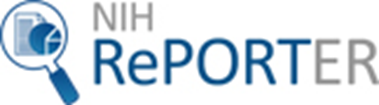 NIH’s Resubmission Policy
After an unsuccessful new (A0) application or an unsuccessful resubmission (A1) application, you may submit a new (A0) application with the same idea as long as your summary statement has been issued.

NIH Guide Notices
NOT-OD-14-074
NOT-OD-14-082

Resubmission FAQs
http://grants.nih.gov/grants/policy/resubmission_q&a.htm
NIH Will Not Accept
An A0 or A1 application that overlaps a funded application
Simultaneous submissions of overlapping applications
An A0 or A1 application before NIH issues the summary statement of an earlier, overlapping application.
Your New Application Must Be Written as New
Your new (A0) application should not contain information that might bias the review or provide a competitive advantage: 

You Cannot Refer to a Previous Review
No mention of previous score
No mention of previous reviewer comments
No mention of how the A0 is responsive to previous review
No marks in text to indicate changes

You Cannot Submit Elements of a Renewal
No Progress Report
No Progress Report Publication List
F30 Postdoctoral Fellowship Program
To enhance the integrated research & clinical training of promising pre-doctoral students (MD/PHD, DDS?PHD, DVM/PHD) who intend careers as physician clinical scientists. 
OVERALL IMPACT (Following Scored Criteria)
Fellowship Applicant
Sponsors, Collaborators and Consultants
Research Training Plan
Training Potential
Institutional Environment & Commitment to Training
(Protection of Human Subjects, Inclusion of Women & Minorities, Vertebrate Animals, Biohazards etc., not scored)
F31 Individual Pre-doctoral Fellowship
F31 fellowship is to enable promising pre-doctoral students to obtain individualized mentored research training from outstanding faculty sponsors while conducting dissertation research.
OVERALL IMPACT (Scored Criteria below)
Fellowship Applicant
Sponsors, Collaborators and Consultants
Research Training Plan
Training Potential
Institutional Environment & Commitment to Training
Not scored criteria: Protection of Human Subjects, Vertebrate animals, Inclusion of Women, Minorities and Children, Vertebrate animals, Biohazards, Training in the responsible conduct of research, Budget and Period of Support
F99/K00 Pre-doctoral to Postdoctoral Fellow Transition Award
F99/K00 Pre-doctoral to Postdoctoral Fellow Transition Award is to encourage and retain outstanding graduate students and facilitate the transition into research postdoctoral appointments.
NSF-GRFP (Graduate Research Fellowship Program)
Annual grant awarded to about 2000 students pursuing research based Masters and Doctoral degrees in the natural, social and engineering sciences at US institutions.
As of 2019, Honorarium of $12,000 for tuition and fees, also awards $34,000 stipend for 3 years. One time travel award of
$1,000.
Competition is open to US citizens, permanent residents. To apply, applicant must submit biographical information, undergraduate and graduate transcripts, 3 letters of recommendation & two assays, a personal statement with relevant experience and a research proposal stating future goals.
DOD HORIZON AWARD
The goal of Peer Reviewed Cancer Research Program (PRCRP) is to improve mission readiness and quality of life by decreasing the burden of cancer of service members, their families and the American public. 
Key Elements: Principal Investigator, both pre-doctoral & postdoctoral fellows are eligible (Within 2 years of completing required graduate courses and within 3 years of completion of his/her terminal degree and working in the mentor’s lab. Mentor must be an experienced cancer researcher).
Must address at least one of the topic areas: 1. Research approach-rational & experimental methodology. 2. Research Development Plan with guidance from the mentor. 3. Impact: Potential for significant impact on at least one of the topic areas.
NSF Early Career Award
This award is to support new investigators as part of the regular (“core”) research competitions. Faculty Early-Career Development Award-Most prestigious Award to help junior faculty member. Goals of the Career Program is to provide stable support for 5 years (greater than or equal to 400 K in most directorates) to allow career development of outstanding new teacher scholars. What should be in a career proposal:
1. Compelling Research Plan.
2. Innovating but doable education plan.
3. Plan for effective integration of both sets of activities (evaluation plan is a big plus).
Letter from Chair to support for the PI’s proposed career research and education activities (US citizen or Permanent Resident)
DOD Early Career Grant Program (Office of Naval Research Young Investigator Program, YIP)
YIP seeks to identify and support academic scientist and engineers who are in their first  or second full-time tenure-track academic appointments and who show exceptional promise for doing creative research.
DARPA Young Faculty: Objective of the program is to identify and engage rising research stars in junior faculty positions and introduce them to DOD needs as well as DARPA’S program development process. Program focuses on untenured faculty, those without prior DARPA funding.
F32 Postdoctoral Fellowship Review Criteria
Overall Impact: Enhancing the applicants potential for a productive independent scientific research career (health-related field).
Scored Review Criteria:
Fellowship Applicant: Academic record, research experience.
Sponsors, Collaborators and Consultants: track record, mentoring etc
Training Potential: Individualized mentored experience.
Institutional Environment & Commitment to Training.
Training in the responsible conduct of research (RCR), Adequacy for format, subject matter, faculty participation, duration of instruction and frequency of instruction.
Application from foreign organization
K01, K02, K05, K99/R00 Awards
K01: Mentored Research Scientist Career Development Award to support a postdoctoral or early career research scientists.
K02: Independent Research Scientist Development Award to support of an early to mid career scientists with research funding. 
K99/R00: Pathway to Independence Award to support both initial mentored research experience followed by independent research for highly qualified postdoctoral researchers.
K05: Senior Research Scientist Award to support a senior scientist to pursue independent research.
CSR and NIH Information Sources
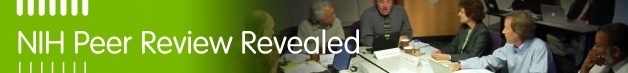 View the Videos
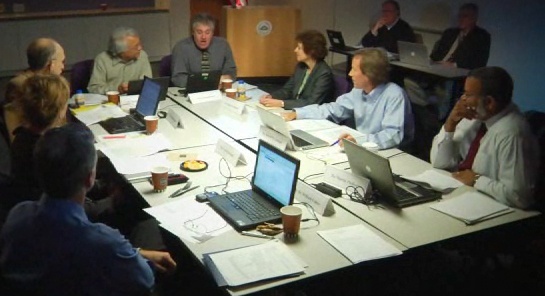 NIH Peer Review Revealed

What Happens to Your NIH Grant Application

Navigating NIH Peer Review

Jumpstart Your Research Career with CSR’s Early Career Reviewer Program
http://www.csr.nih.gov/video/video.asp
Navigating NIH Peer Review Webinars
For Researchers Seeking: 
R01 Grants
Fellowship Awards
AREA/R15 Grants
Small Business Grants
www.csr.nih.gov/webinar
Who Can Answer Your Questions?
Before You Submit Your Application

A Program Officer at an NIH Institute or Center
Scientific Review Officer


After You Submit 

Your Scientific Review Officer

After Your Review 

Your Assigned Program Officer

GrantsInfo: GrantsInfo@od.nih.gov – 301 945-7573
NIH Peer Review Information on the Web
National Institutes of Health: http://www.nih.gov  

Office of Extramural Research 
	 http://www.nih.gov/grants/oer.htm 

Grants Policy 
	http://www.nih.gov/grants/policy/policy.htm 

Electronic Submission 
	http://era.nih.gov/ElectronicReceipt      



Center for Scientific Review: http://www.csr.nih.gov  

Resources for Applicants 
	http://www.csr.nih.gov/ResourcesforApplicants  


CSR Study Section Descriptions
	http://public.csr.nih.gov/StudySections 


CSR Rosters and Meeting Dates

	http://public.csr.nih.gov/RosterAndMeetings
Your Application Was ReviewedWhat Do You Do Next?
Visit NIH’s Next Steps Website
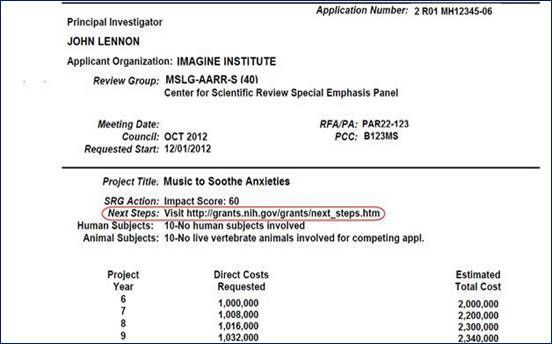 http://grants.nih.gov/grants/next_steps.htm
CSR Web Site
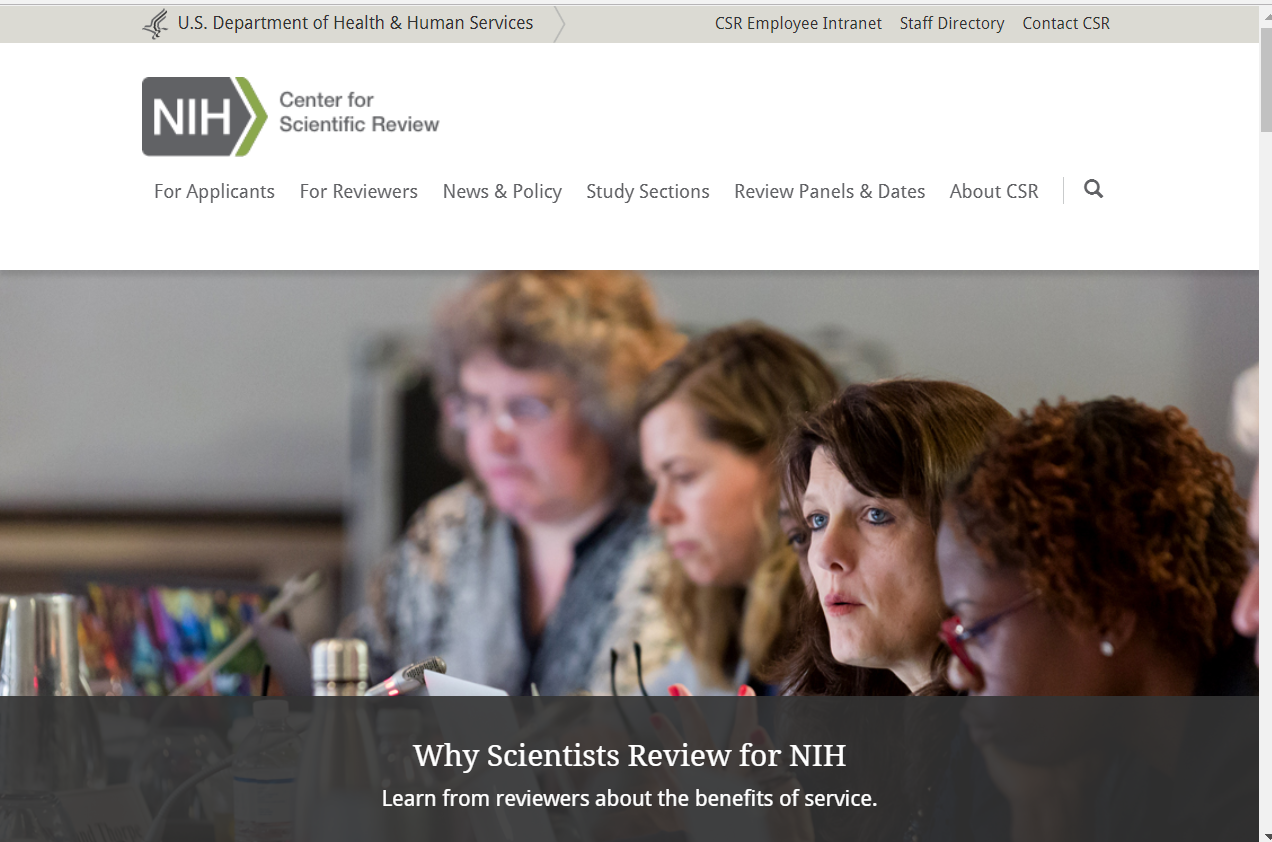 About CSR

Applicant Resources

Study Sections

Rosters and Meetings
http://www.csr.nih.gov
Key NIH Review and Grants Web Sites
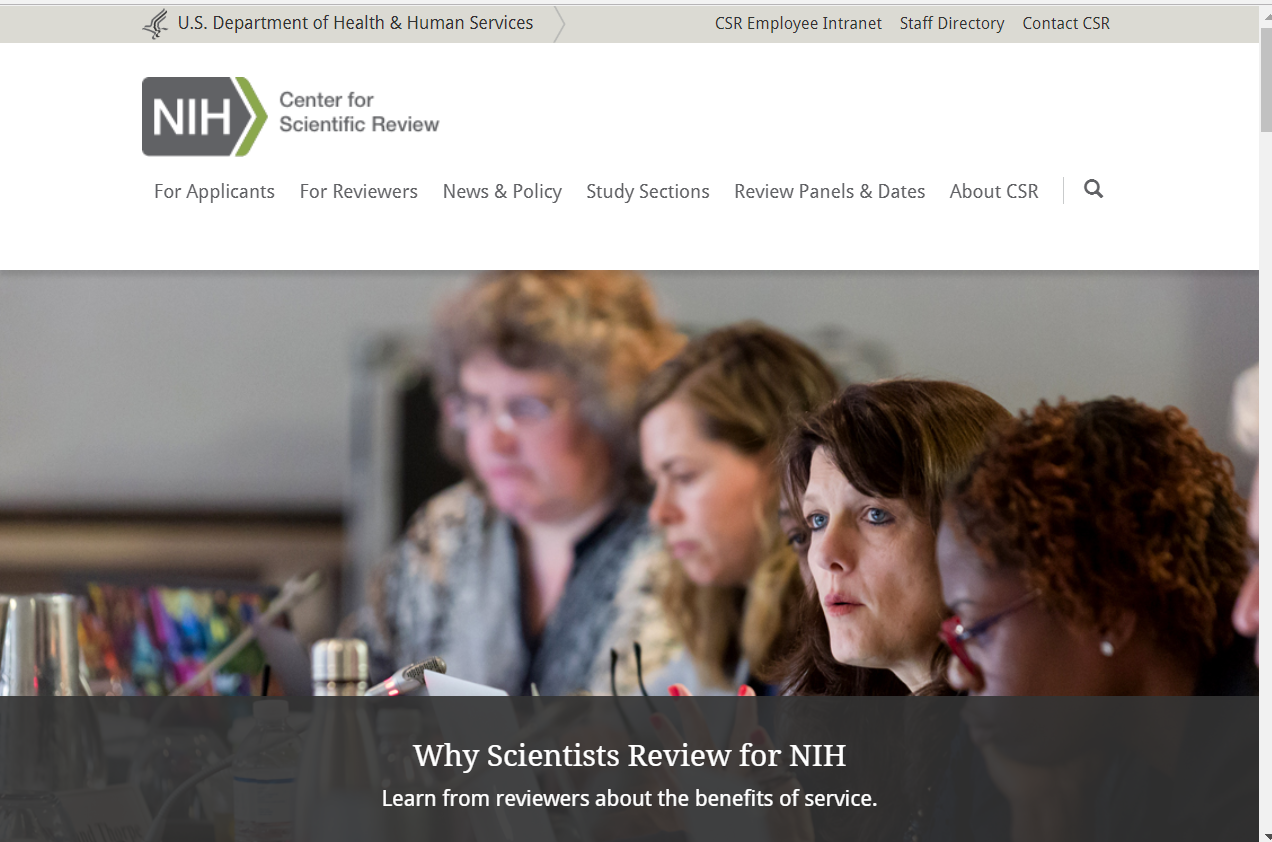 NIH Center for Scientific Review
http://www.csr.nih.gov
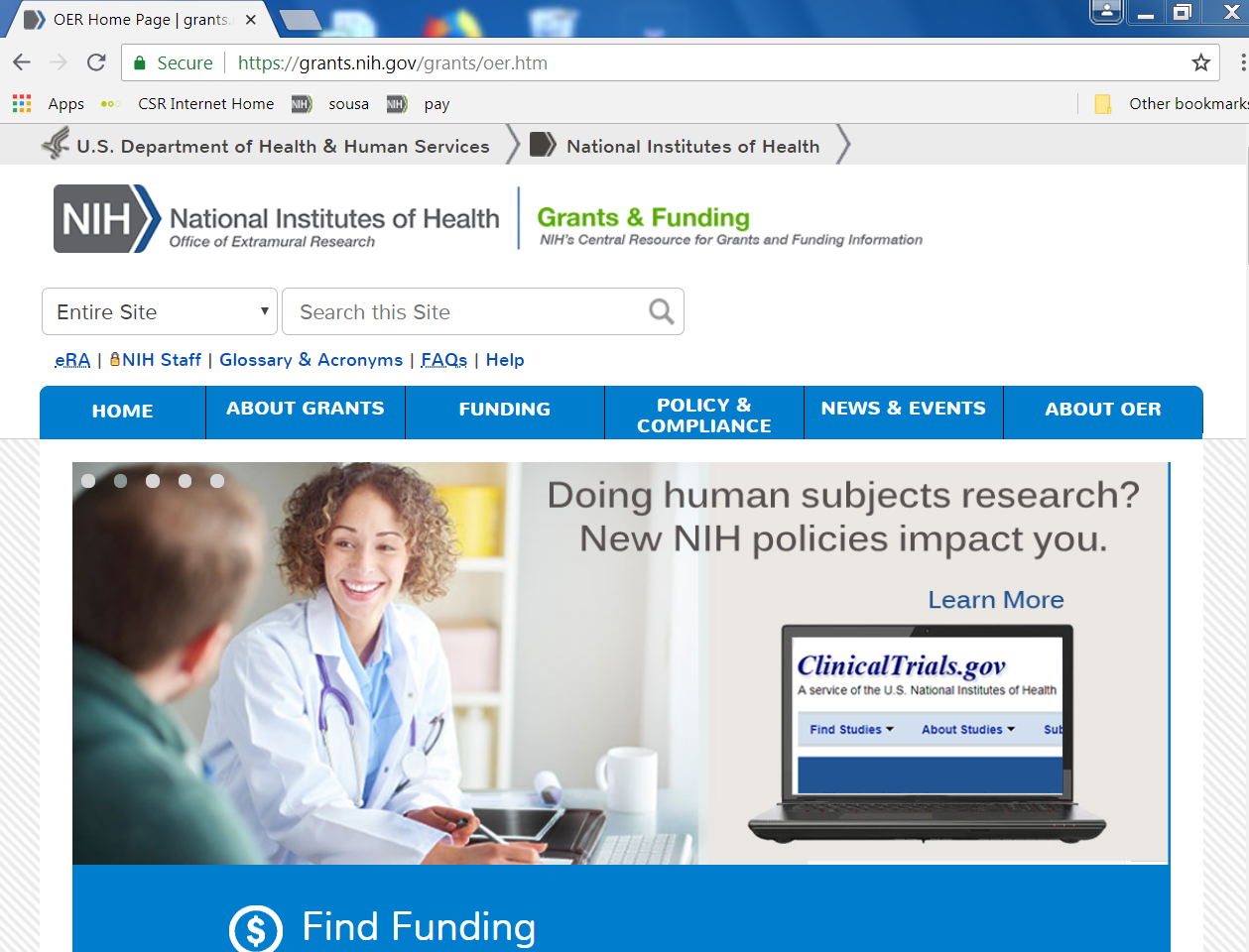 NIH Office of Extramural Research
 http://grants.nih.gov/
[Speaker Notes: A lot of critical information and answers to your questions can be found online . . . .]
The NIH Web Site
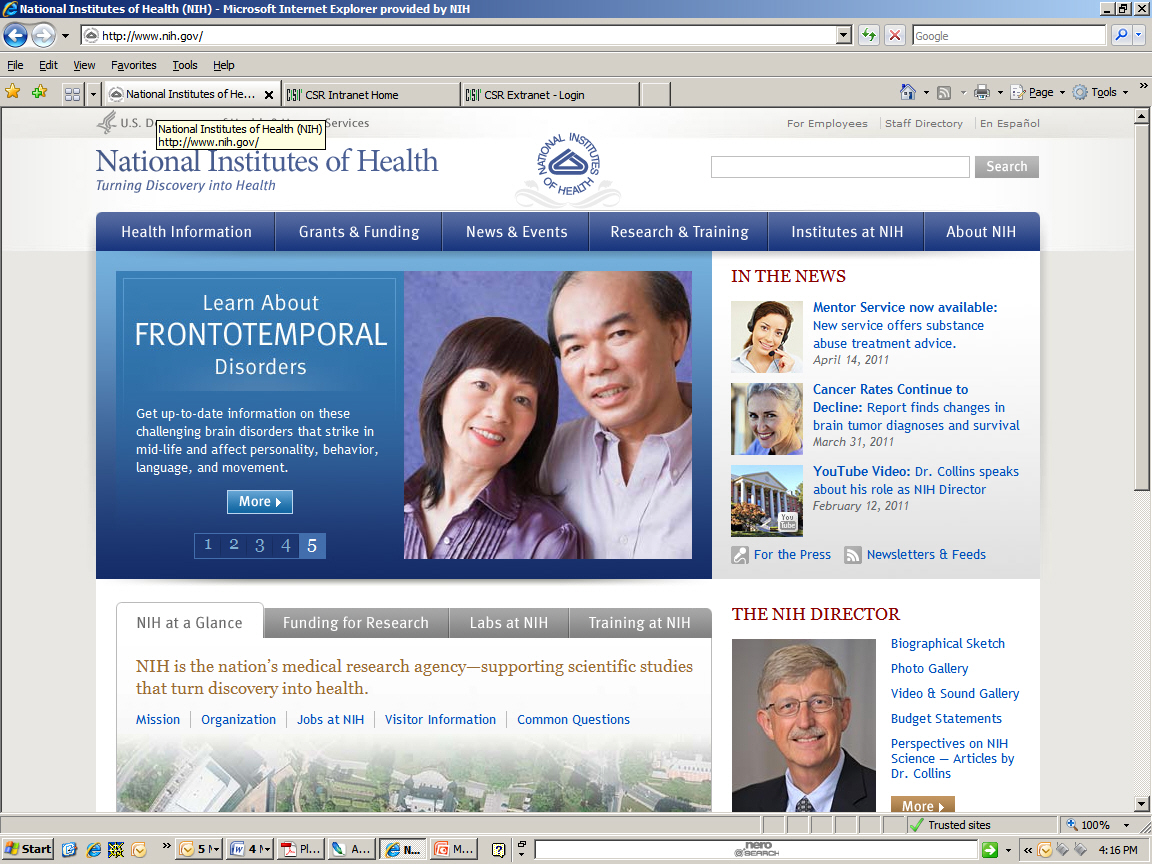 http://www.nih.gov
National Science Foundation Website
NSF Website: https://www.nsf.gov
1. Proposal Preparation and Submission
2. Proposal Review and Processing
3. Award Processing
4. NSF Merit Review Process, two merit review criteria, Intellectual merit and broader impacts
Program Officer makes recommendation to fund or decline proposal
NSF Budget 2019: $7.47 Billion
                     2020: $7.1 Billion (Will support about 8,000 research grants in the area of basic science)
Department of Defense Website
http://www.defense.gov
https://cdmrp.army/mil (Congressionally Directed Medical Research Program): Review Criteria includes Impact, Research Strategy and Feasibility, Transition Plan with a score). Scale of 1 (Deficient) to 10 (Outstanding). 2019 Budget for CDMRP: $ 350 million
Helpful Handouts
Insider’s Guide            What Happens to            NIH Grant Application      to Peer Review         Your Grant Application         Useful Web Links
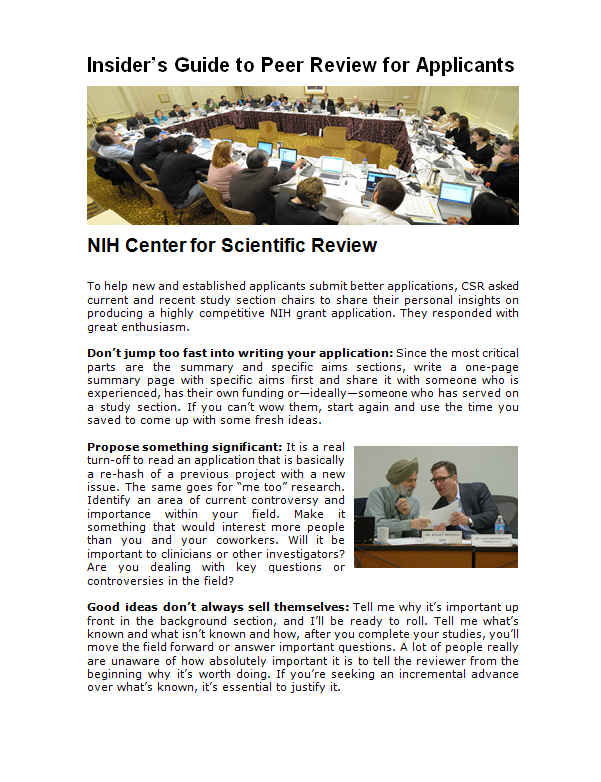 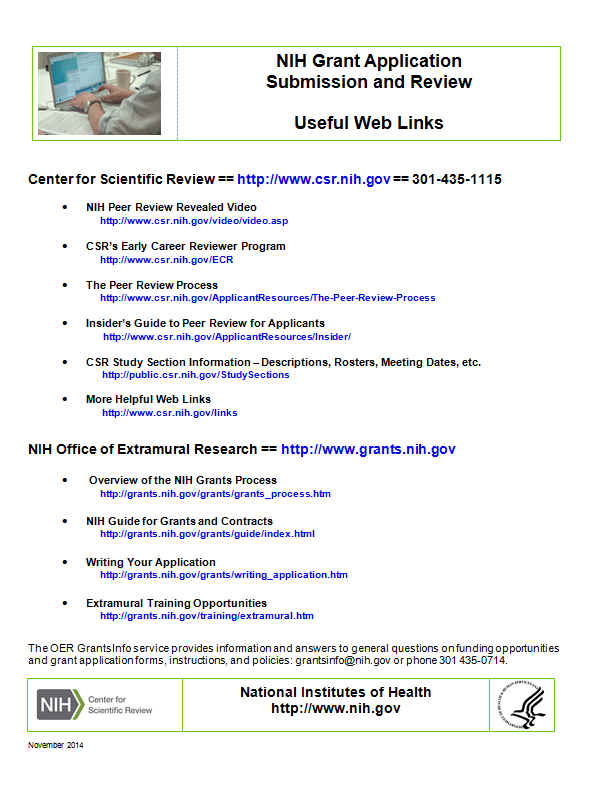 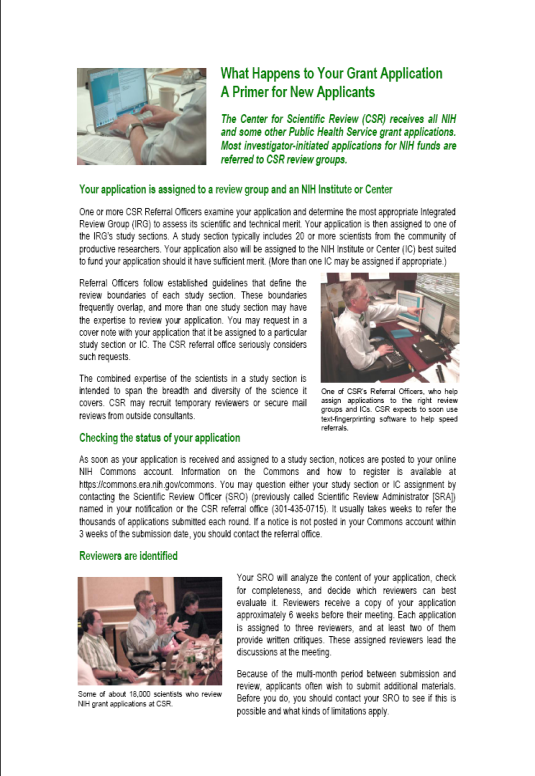 http://www.csr.nih.gov/publications/
Top 10 NIH Peer Review Q&As
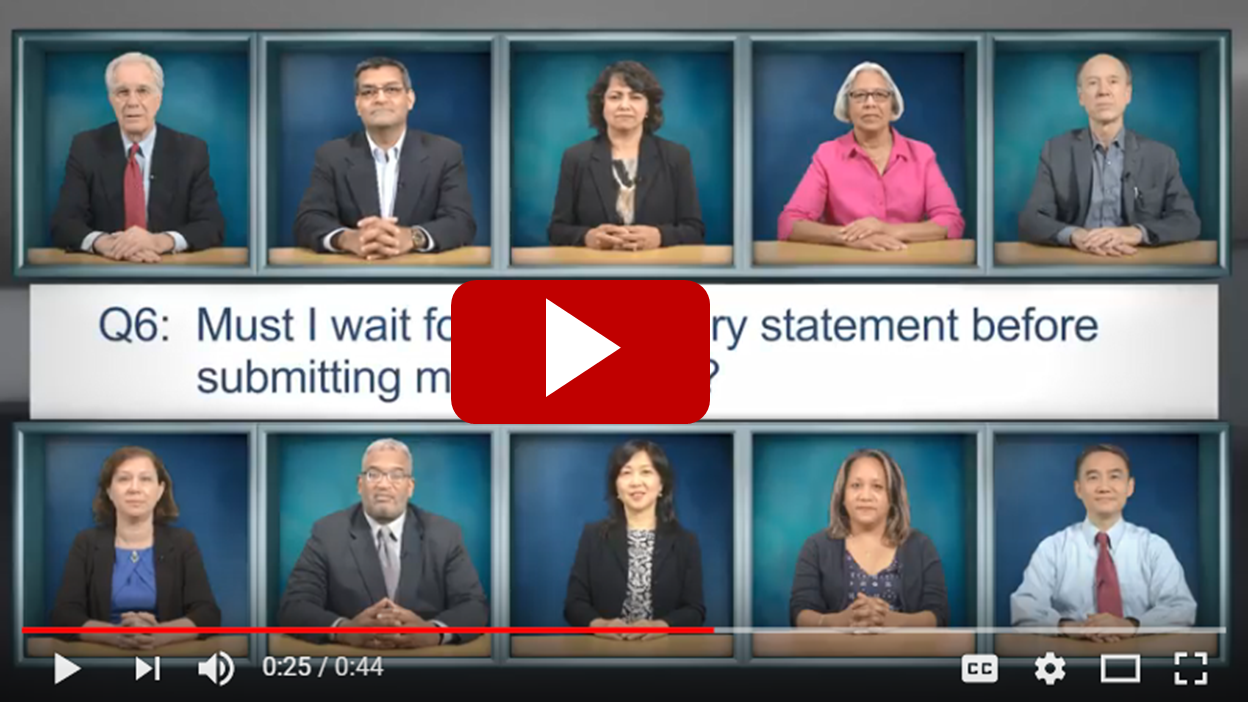 Top 100 NIH Peer Review Q&As
www.csr.nih.gov/faq
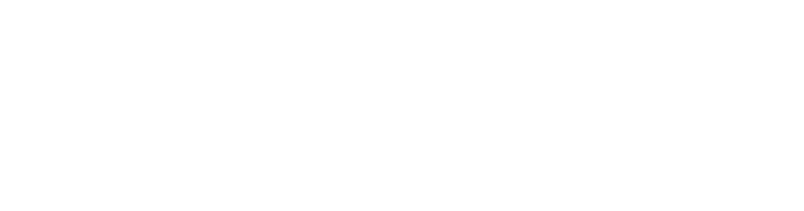 History of Peer Review
1944 PHS law authorized Surgeon General to make grants-in-aid to universities etc.
1946 Research Grants office established January 1. Division of Research Grants9 DRG), end of 1946.
1961 Grants Associate Program
1962 DRG Administration of grants and awards to all PHS components
1997 New name Center for Scientific Review (CSR) under Dr. Ellie Ehrenfeld
Quotes and More
“To Maintain Our Edge . . . ”
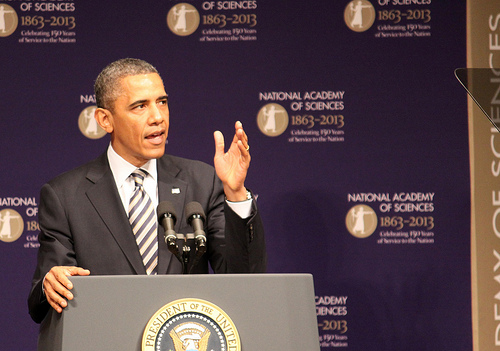 “we’ve got to protect our rigorous peer review system and ensure that we only fund proposals that promise the biggest bang for taxpayer dollars . . . that’s what’s going to maintain our standards of scientific excellence for years to come.”

Remarks by the President on the 150th Anniversary of the National Academy of Sciences, April 29, 2013
NIH Directors Award
Molecular Cell Biology Study Section with Dr. Joan Brugie – 1990
Symposium: DNA/Chromatin/Transcription
Drs. Elizabeth Blackburn, James Rothman and Martin Chalfie
With JFK, Pandit. Nehru and Indira Gandhi
Ramesh K. Nayak, PhD
Contact Information:
Email address: rnayaksai@yahoo.com
301-839-5883
301-661-7851 cell
Sunset from our home – Fort. Washington, MD